Instructions for use
This resource is not a teaching and learning program. It should be used in conjunction with the Energy program and teacher resource books.
Classroom teachers are encouraged to add and adapt slides as required to meet the needs of their students.
Save a copy of the file to make changes to the slide deck. Go to File > Download a Copy (this downloads a copy to the computer to edit in the PowerPoint app).
To convert the PowerPoint to Google Slides:
Upload the file into Google Drive and open it.
Go to File > Save as Google Slides.
(Note: conversion may cause formatting changes in the slides.)
1
Energy
Stage 5
Energy PowerPoint
Contents (1)
1.1
2.1
Getting to know each other (optional)
Renewable energy
TRB 1
TRB 2
1.2
2.2
Representing energy
Generating electricity
1.3
2.3
Understanding efficiency
Thermal generation using coal, gas and nuclear
1.4
2.4
Calculating efficiency
Wind and hydroelectric power
1.5
2.5
Improving energy efficiency
Practical investigation – solar power
3
[Speaker Notes: Teacher notes:
Click lesson numbers to go to specific lessons
Interactive features can be viewed in slide show]
Contents (2)
2.6
3.1
3.2
3.3
3.4
3.5
3.6
3.7
Making informed decisions
Introduction to circuits
Constructing electric circuits
Relationship between voltage and current – Ohm’s Law
Series and parallel circuits
Power and energy
Energy efficiency and electrical appliances
Energy bill
TRB 2
TRB 3
4
[Speaker Notes: Teacher notes:
Click lesson numbers to go to specific lessons
Interactive features can be viewed in slide show]
Contents (3)
4.1
4.2
4.3
4.4
4.5
Past and future energy use
Sustainable energy use
Evaluating nuclear energy in Australia
Transitioning to net zero
Truth, lies and the in between
TRB 4
5
[Speaker Notes: Teacher notes:
Click lesson numbers to go to specific lessons
Interactive features can be viewed in slide show]
1
How can we improve energy efficiency?
[Speaker Notes: Content in this section aligns with essential question 1 in the program of learning and Teacher resource book 1.]
1.1 Getting to know each other (optional)
Learning intention and success criteria
7
[Speaker Notes: Display this slide at the beginning of the learning activity. Revisit the slide where appropriate during lesson activities and encourage students to reflect on their progress.]
1.1 Getting to know each other
Insert join code or QR code for students to join the activity
8
[Speaker Notes: Teacher note: Add a link, join code or QR code to this slide so that students can complete the Getting to know each other activity.]
1.2 Representing energy
Learning intentions and success criteria
9
[Speaker Notes: Display this slide at the beginning of the learning activity. Revisit the slide where appropriate during lesson activities and encourage students to reflect on their progress.]
1.2 Revising energy
Energy is a property of a system – a system has a certain amount of energy. 
The law of conservation of energy states that energy cannot be created or destroyed. That is, energy cannot appear out of nowhere and cannot disappear, instead it must go somewhere.
An open system transfers energy and mass between it and its surroundings. Therefore, the total energy content of an open system may change. 
A closed system does not allow energy to be transferred to its surroundings. Hence, the total energy of a closed system remains constant. 
Work is a process, an event that changes the energy of the system. The concept of work is necessary to add or remove energy from a system.
10
[Speaker Notes: Revise the energy terms on the slide.]
1.2 Energy cube rules
Each cube represents a chunk of energy
The objects in which the energy is contained are represented by regions on a whiteboard.
The form energy is stored must be indicated on the face of the cube that is up. 
When the form of energy changes, the cube must be turned to show a different face.
When energy is transferred, a cube must be moved from its original location on the whiteboard to another.
Energy Cubes – Representing Energy
11
[Speaker Notes: Read through the rules with students and demonstrate an example. An example scenario is outlined on the following slides.]
1.2 Pull-back scenario
The car is at rest. The spring in the car is fully coiled.
The car moves forward and then begins to slow down. The spring is partially uncoiled.
The car is at rest. The spring in the toy car is uncoiled.
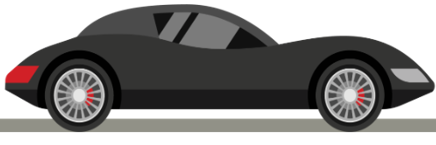 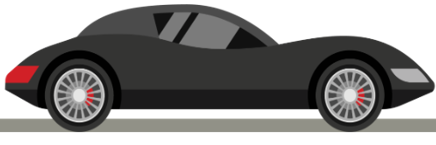 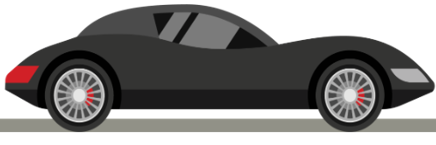 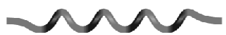 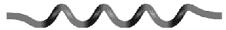 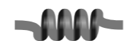 Retro Sports Car’ by Vectorportal.com is licensed under CC BY 4.0. This image has been edited using draw.io online, and includes image content from Chemix.
12
[Speaker Notes: Outline this scenario which will be used to demonstrate how to represent energy transformations using energy cubes.]
Total energy = 10 cubes
Energy stores
elastic = 10 cubes
Car
Table
e
e
e
e
e
e
e
e
e
e
K
K
K
K
K
K
K
K
K
K
T
T
T
T
T
T
T
T
T
T
Air
13
Total energy = 10 cubes
Energy stores
Kinetic = 7 cubes
Thermal = 3 cubes
Car
Table
T
T
K
K
K
K
K
K
e
e
e
e
e
e
e
e
e
K
K
T
T
T
T
T
T
T
K
e
K
T
Air
14
[Speaker Notes: This slide shows a mini whiteboard representing the energy of the system at the final point in time (t3) for a pull-back car. One energy cube is moved to the ‘table’ component and another to the ‘air’ component. The letters on the energy cubes’ near faces are changed to denote energy transformation. The car, which had 10 units of elastic potential energy at t2, now has 7 energy cubes of kinetic energy (K) and one cube of thermal energy (T). Both the table and the air contain only thermal energy cubes (T). Note that the total number of cubes has not changed. This illustrates that this is a closed system in which energy remains constant over time. The changing faces of the cubes indicate that the system’s energy has been transformed and is now stored differently.]
1.2 Energy flow diagrams
Identify your system (write in circle).
Define the initial and final points in time.
Energy stored in the system remains in the system (inside the circle).
Identify what energy transformations are taking place in your system using arrows.
Show work transferring energy into or out of the system as arrows crossing the circle.
Einitial 
                         		Efinal
Work
The things that interact
Work
15
[Speaker Notes: Defining the system is the first and most important decision when problem-solving with energy. Depending on our choice, our analysis of the same event or process may be different (but equally valid). 
To define a system, identify all the objects to be included (that is, all interacting components) – everything else that is not part of the system becomes the environment (surroundings).

The initial and final time points are the key points in the interaction that we wish to analyse. This, too, is a choice.]
1.2 Charging a pull-back car – open system
Car
The car is at rest. The spring in the toy car is uncoiled.
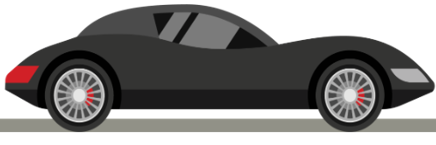 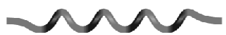 The car is at rest. The spring in the car is fully coiled.
Person, table and air
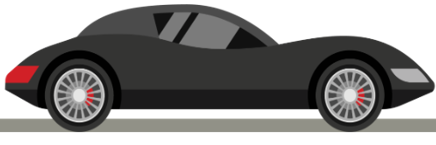 ‘Retro Sports Car’ by Vectorportal.com is licensed under CC BY 4.0. This image has been edited using draw.io online, and includes image content from Chemix.
16
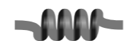 1.2 Discharging a pull-back car – open system
Car
The car is at rest. The spring in the car is fully coiled.
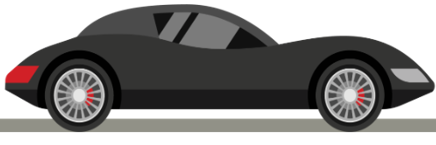 The car moves forward and then begins to slow down. The spring is partially uncoiled.
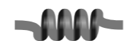 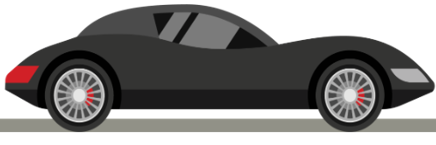 Table and air
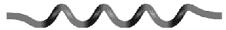 17
‘Retro Sports Car’ by Vectorportal.com is licensed under CC BY 4.0. This image has been edited using draw.io online and includes image content from Chemix.
1.2 Work-energy bar chart – pull-back toy car (closed system)
System – car + person + table
Surroundings – everything else, including the air
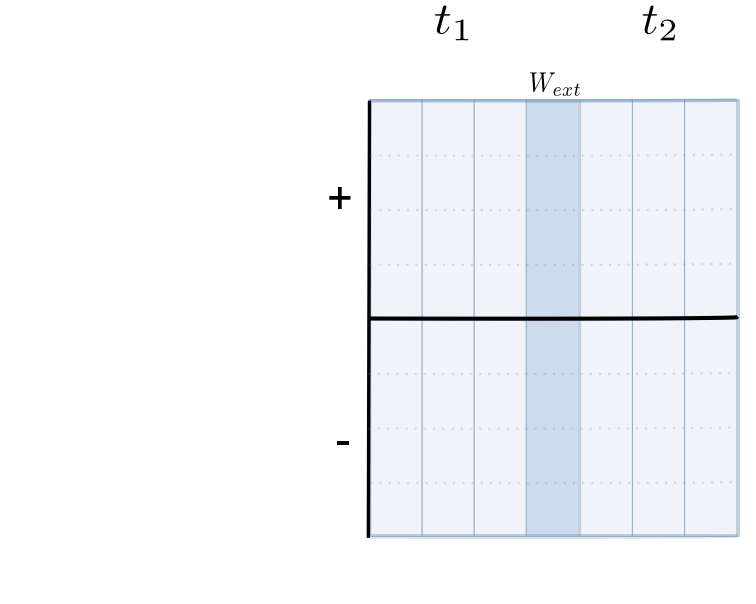 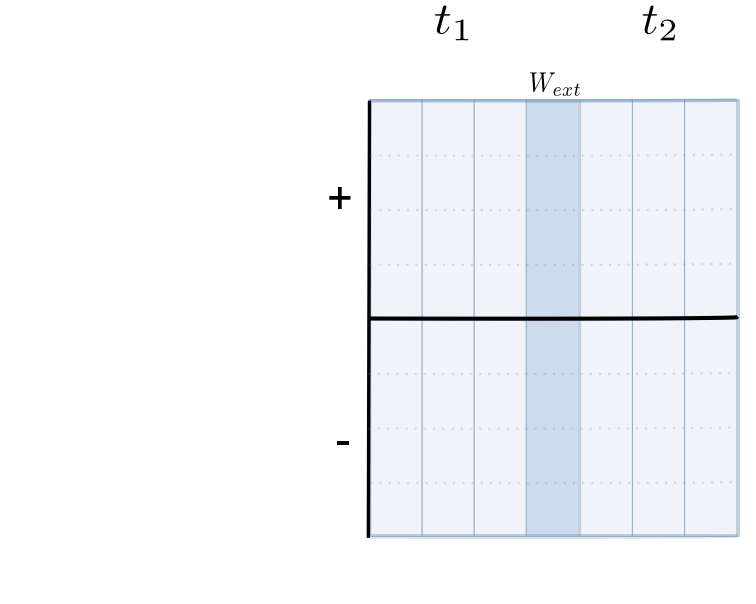 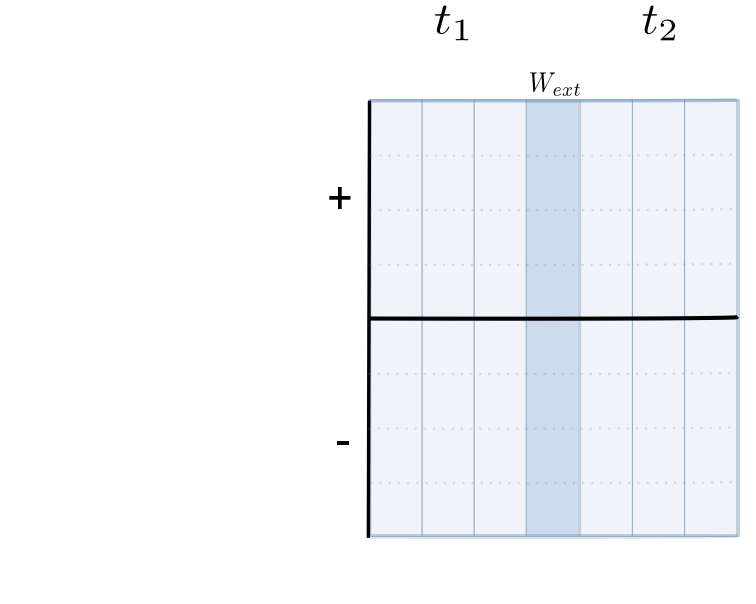 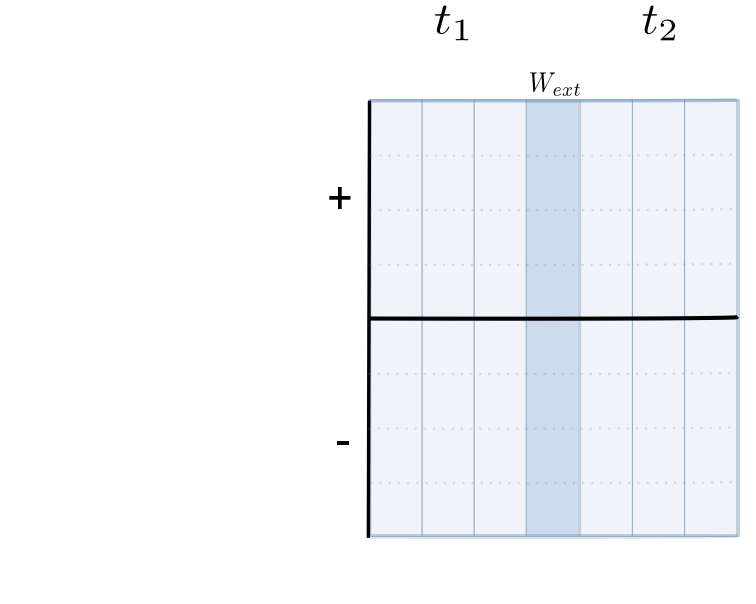 18
1.2 Checkpoint
Draw a work-energy bar chart for this scenario
The system consists of you and the car. The table and the air are external to the system. In your notebooks or on whiteboards, show the energy transfers and transformations using a work-energy bar chart.
Hint – use the following energy flow diagram to help you construct your work-energy bar chart.
Car + you
Work (transfer of thermal energy to the air
Table and air
19
[Speaker Notes: A sample response for this checkpoint question is provided in TRB 1.]
1.2 Checkpoint sample answer
Work-energy bar chart – pull-back toy car (open system)
System – car + you
Surroundings – everything else, including the table and air
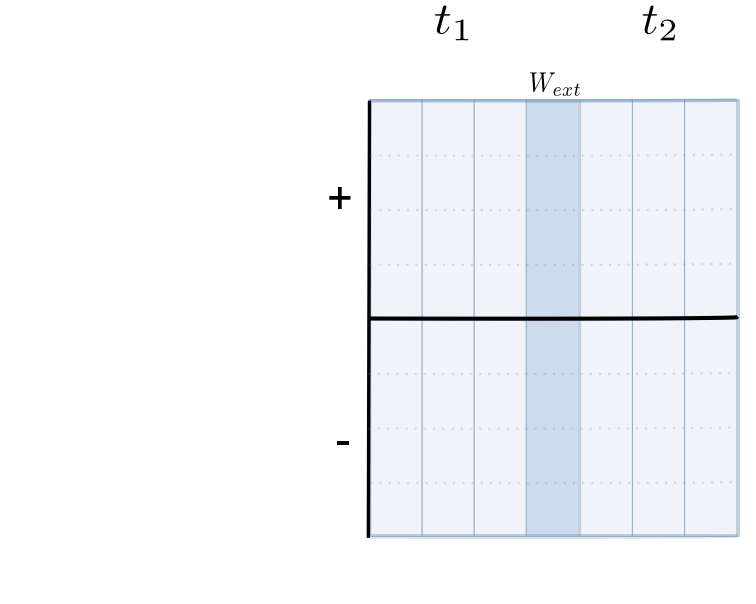 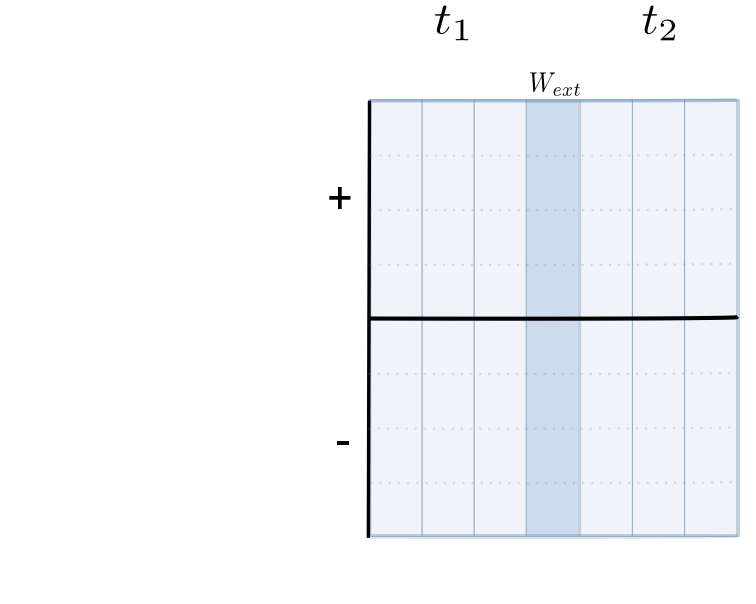 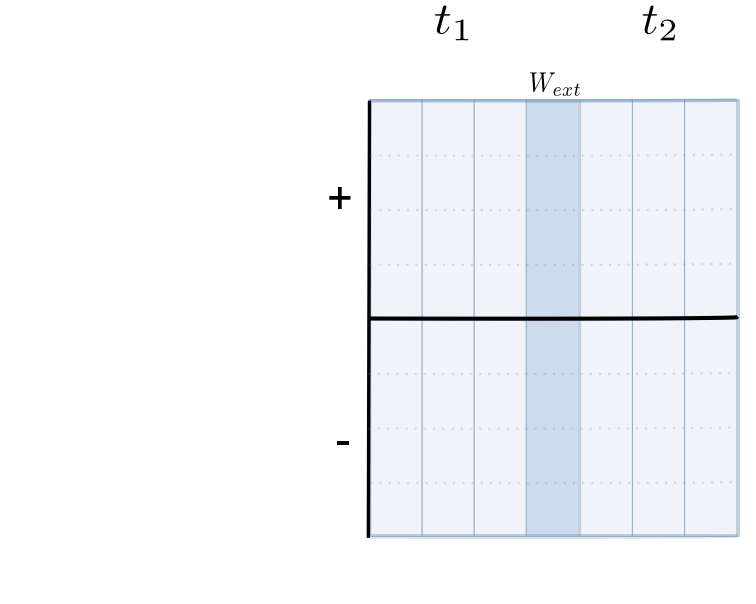 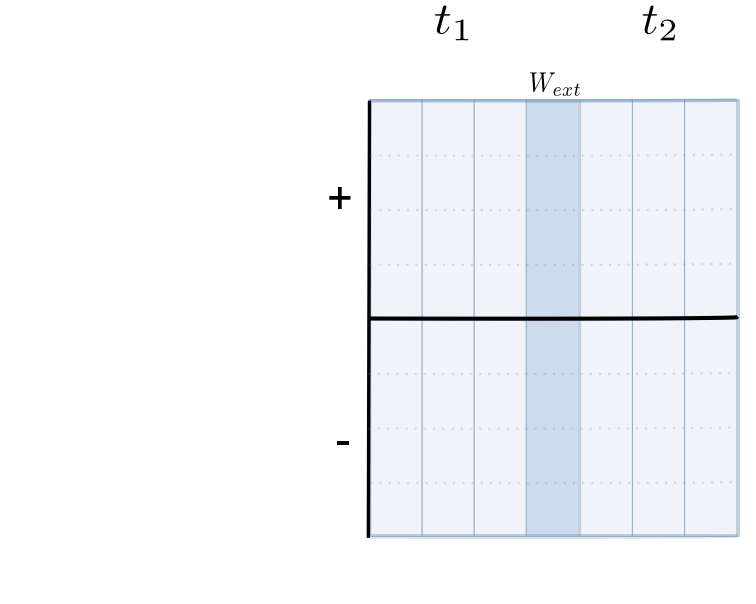 20
[Speaker Notes: As before, the car had 3 units of elastic potential energy at t2 and 2 units of kinetic energy at t3. Since the thermal energy was lost to the air (not part of the system), it is shown in the Work column (1 unit). It has negative units because energy from the system was lost to its surroundings.]
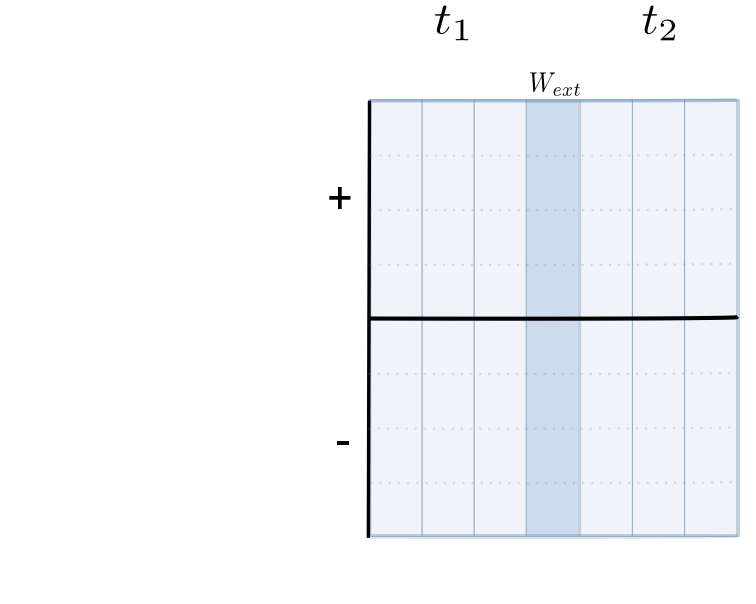 1.2 A block sliding down a ramp – blank
block
Ramp
Ramp
At rest
block
21
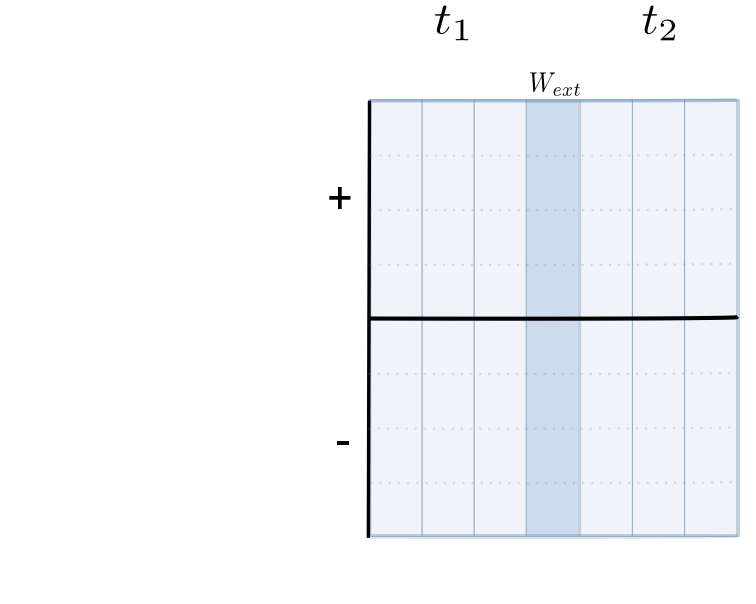 1.2 A block sliding down a ramp – sample answer
Block + ramp + Earth
block
Ramp
Ramp
At rest
block
22
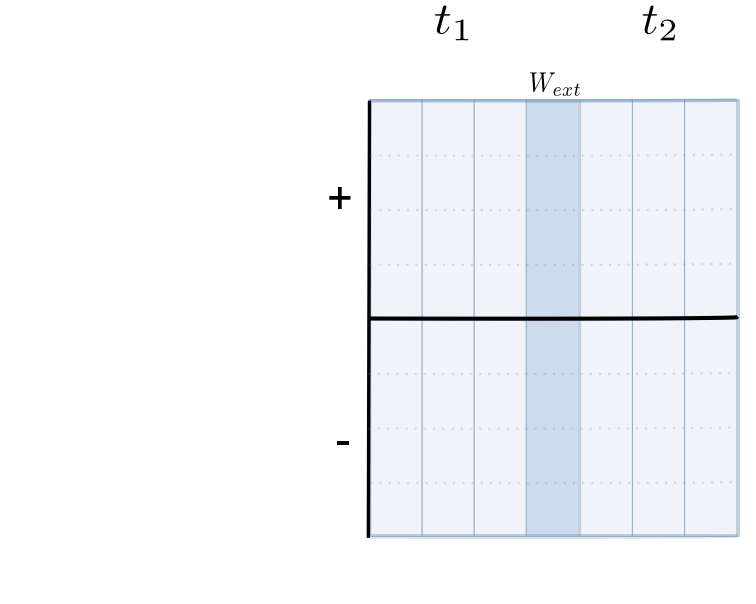 1.2 Solar cell and electric fan – blank
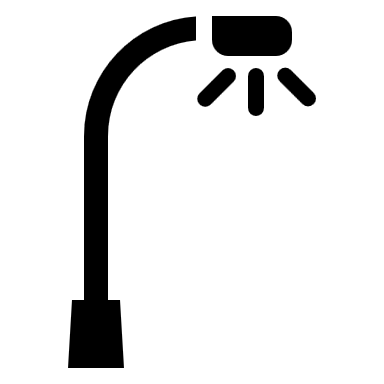 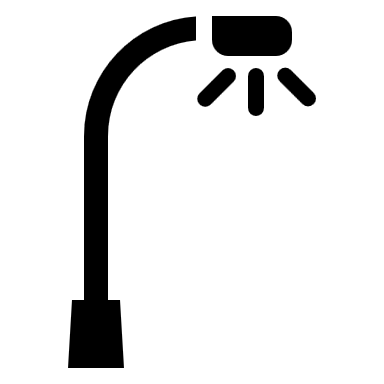 23
[Speaker Notes: These slides can be used for demonstration purposes and illustrate the scenario provided in TRB1 Energy representations of some mechanical and electrical systems.]
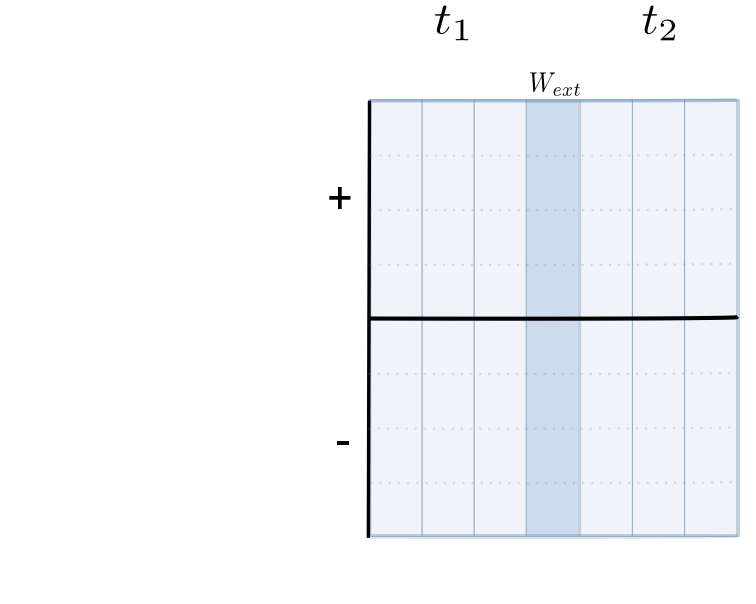 1.2 Solar cell and electric fan – sample answer
Solar cell + fan
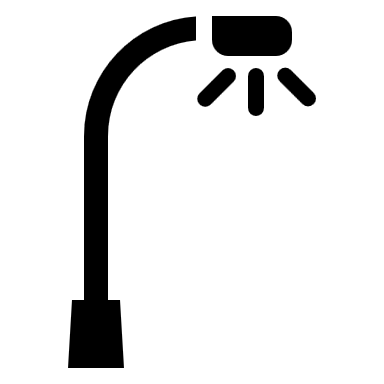 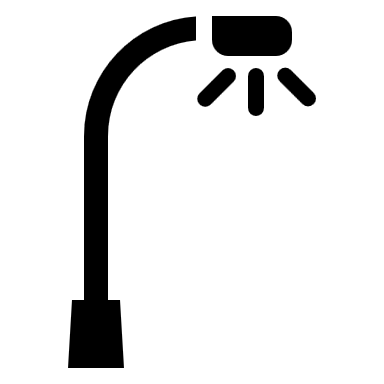 Lamp
24
1.2 The Universe and More
Energy Bar Charts
Select an event.
Play the video.
Select the system.
Add the required energy bars (and work, if it is an open system).
Add the amounts of energy to each side.
Select ‘Check’ to see if you got the answer correct.
25
[Speaker Notes: Students test their understanding of energy representation by accessing the Energy Bar Charts interactive on the Universe and More website. Demonstrate the first example by (1) selecting an event, (2) playing the video, (3) selecting the system, (4) adding the required energy bars (and work, if it is an open system), (5) adding the amounts of energy to each side, and (6) clicking ‘Check’ to show how automatic feedback is provided.]
1.3 Understanding efficiency
Learning intentions and success criteria
26
[Speaker Notes: Display this slide at the beginning of the learning activity. Revisit the slide where appropriate during lesson activities and encourage students to reflect on their progress.]
1.3 Frayer diagram – efficiency
Definition
Facts/Characteristics
Efficiency
Examples
Non-example
27
[Speaker Notes: Frayer diagrams are graphic organisers that help students develop or deepen awareness of unfamiliar concepts through defining the term and identifying examples and non-examples. They:​
support educators with introducing new words or concepts in the classroom​
activate students' prior knowledge of a topic and clarify potential misconceptions​
model what deep understanding of a term entails.​]
1.3 Frayer diagram – efficiency (sample)
Definition
The ratio of useful energy output to the total energy input.
Facts/Characteristics
Often described as a percentage
Indicates how well energy is converted from one form to another
Higher efficiency means less energy waste
Important in evaluating the performance of machines and systems
Efficiency
Examples
An LED light bulb has high efficiency because it converts most of the electrical energy into light energy.
Electric cars have higher efficiency compared to internal combustion engine cars because they convert more of the battery’s energy into motion.
Non-example
An appliance is more efficient if it gets things done quicker.
The brighter the light bulb, the more efficient it is.
28
[Speaker Notes: Elaboration on non-examples
An appliance is more efficient if it gets things done quicker – this statement relates to the power of the appliance, that is, the rate at which energy is transferred/transformed. It is possible that getting things done quicker may result from an appliance being more efficient, but this is based on the assumption that the input energy is the same. 
The brighter the light bulb, the more efficient it is – similar to above, a brighter bulb may be the result of increased energy input rather than an increased efficiency.]
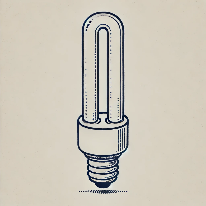 1.3 Sankey diagrams
Sankey diagrams (4:25) are effective tools for describing efficiency in energy processes.
Consider a fluorescent light globe which produces 30 J of useful energy output for every 100 J of energy input, with the remainder lost as wasted output.
Decide on your scale
Plot energy input
Plot wasted output energy
Plot useful output energy
Add labels
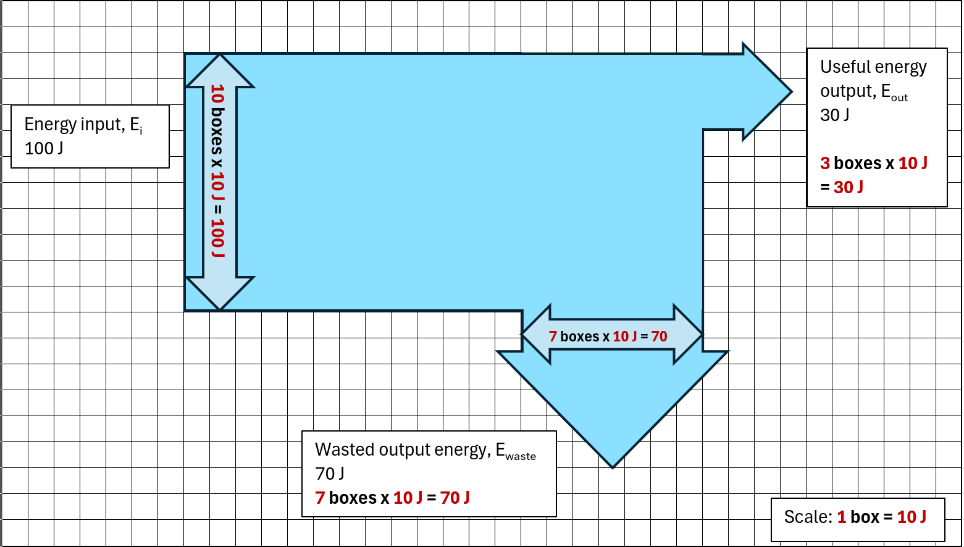 29
[Speaker Notes: Watch the Sankey diagrams video with the class and then use the example on the slide to step students through the construction of a Sankey diagram.]
1.4 Calculating efficiency
Learning intentions and success criteria
30
[Speaker Notes: Display this slide at the beginning of the learning activity. Revisit the slide where appropriate during lesson activities and encourage students to reflect on their progress.]
1.4 Calculating efficiency questions
31
1.4 Energy conversions
Complete the table
Kilojoule (kJ)
Joule (kJ)
32
[Speaker Notes: Students are to complete questions in their workbooks.
Sample responses for all questions are included in TRB1]
1.4 Power conversions
Complete the table
Milliwatt (mW)
Watt (W)
Kilowatt (kW)
33
[Speaker Notes: Students are to complete questions in their workbooks.
Sample responses for all questions are included in TRB1]
1.4 Practice questions (1)
Understanding Sankey diagrams
Draw a basic Sankey diagram to represent the following energy transformations in a light bulb:
electrical power input: 40 W
useful light energy output: 5 W
waste heat energy output: 35 W.
Label the arrows with the appropriate energy values and types.
Use the Sankey diagram you created in Question 1 to calculate the efficiency of the light bulb.
Interpret the efficiency of the light bulb. What does this tell you about its performance?
Comparing energy efficiencies
Create Sankey diagrams for 2 different energy sources used to power a motor using the following prompts.
Source A – total energy input 200 J, useful mechanical energy output 60 J, waste heat energy output 140 J.
Source B – total energy input 200 J, useful mechanical energy output 120 J, waste heat energy output 80 J.
34
[Speaker Notes: Students are to complete questions in their workbooks.
Sample responses for all questions are included in TRB1]
1.4 Practice questions (2)
Calculate the efficiency of each energy source and compare the results.
Which energy source is more efficient and why? 
Discuss the implications of using a more efficient energy source.
Application in renewable energy
Create a Sankey diagram to represent the energy flow in a solar panel system where:
solar energy input: 500 J, electrical energy output: 100 J,  energy lost as heat: 350 J, energy lost due to reflection: 50 J.
 Calculate the efficiency of the solar panel system.
 Discuss the factors that might affect the efficiency of solar panels in real-world applications and propose potential improvements.
35
[Speaker Notes: Students are to complete questions in their workbooks. 
Sample responses for all questions are included in TRB1]
1.4 Checkpoint – photosynthesis
Write a summary of the energy processes shown in this diagram. Use quantitative and qualitative information from the diagram to explain what is happening – include scientific terms and calculations to support your explanation.
36
[Speaker Notes: What to look for in responses:
Students:
have extracted relevant qualitative and quantitative information from the Sankey diagram
have outlined energy transformations
applied calculations to determine the % efficiency of at least one process
structured their response logically and effectively used scientific formats.]
1.5 Improving energy efficiency
Learning intentions and success criteria
37
[Speaker Notes: Display this slide at the beginning of the learning activity. Revisit the slide where appropriate during lesson activities and encourage students to reflect on their progress.]
1.5 Summarising case studies
I
A
I
Issue
 
Identify the key energy use issues from the case study, such as the amount of energy consumed and the activities or processes that contribute most to the total.
Action
 
Outline the change(s) that were made to improve energy efficiency and identify any resources that were required to make the change.
Impact
 
Explain the improvements that were observed and how they improved the business.
38
[Speaker Notes: Each student or student group selects a case study from the energy.gov.au Publications page (https://www.energy.gov.au/publications?field_publication_type_taxonomy_target_id_1%5b%5d=386&sort_by=title).
Share Issue-Action-Impact scaffold for summarising each case study.
Students record their summary for each case study in their workbooks using these headings.]
2
How do we choose the best energy source for making electricity?
[Speaker Notes: Content in this section aligns with essential question 2 in the program of learning and Teacher resource book 2.]
2.1 Renewable energy
Learning intentions and success criteria
40
[Speaker Notes: Display this slide at the beginning of the learning activity. Revisit the slide where appropriate during lesson activities and encourage students to reflect on their progress.]
2.1 Frayer diagram – renewable energy
Diagram or facts
Definition
Renewable energy
Examples
Non-examples
41
[Speaker Notes: Students complete the Frayer diagram to define renewable energy. A sample response is outlined on the next slide.]
2.1 Frayer diagram – renewable energy (answer)
Diagram or facts
Infinite or naturally replenished over short periods
Low environmental impact
Efficiency can be variable based on technology/environmental conditions
Rapid advancements in technology are improving efficiency and reducing costs
Definition
Sources of energy that cannot be exhausted; or can be restored in a human life span.
Renewable energy
Examples
Solar energy
Wind energy
Hydro energy
Biomass
Geothermal energy
Non-examples
Coal (fossil fuel)
Petrol (fossil fuel)
Natural gas (fossil fuel)
Nuclear energy (dependant on finite uranium)
42
[Speaker Notes: Unpack the examples and non-examples with students to consolidate their understanding of renewable energy.]
2.1 Estimating the percentage of properties with rooftop solar
Map data by Google and Airbus.
43
[Speaker Notes: This screen shows a block of houses. Point out to students that the blue dots indicate properties in that block, and the properties outlined in red have rooftop solar. Model the sampling, recording and calculation processes to ensure all students understand what to look for when they complete their own survey using Google Maps.]
2.2 Generating electricity
Learning intentions and success criteria
44
[Speaker Notes: Display this slide at the beginning of the learning activity. Revisit the slide where appropriate during lesson activities and encourage students to reflect on their progress.]
2.2 Units of power
A watt is a unit of power that measures the rate at which energy is used or generated. For example, a 40 W light globe uses 40 joules of energy per second (40 W = 40 J/s).
2000
1000
3500
500
A megawatt (MW)
A megawatt is equal to one million watts 
That is, 1 MW = 1,000,000 W
A gigawatt (GW)
A gigawatt is equal to one thousand megawatts or one billion watts 
That is, 1 GW = 1,000 MW = 1,000,000,000 W
Megawatt (MW)
0.5
1
2
3.5
Gigawatt (GW)
45
[Speaker Notes: What is a watt?
A watt is a unit of power that measures the rate at which energy is used or generated. It describes how much energy is consumed or produced per second. For example, a 40 W light globe uses 40 joules of energy per second (40 W = 40 J/s).

A megawatt (MW)
A megawatt is equal to one million watts (1 MW = 1,000,000 W)
Megawatts are used to describe the power output of large-scale energy sources like electrical power plants because they generate large amounts of electrical energy. Using megawatts makes it easier to understand and compare the energy generated by power plants as well as overall energy production or consumption.

A gigawatt (GW) 
A gigawatt is equal to 1000 megawatts or one billion watts (1GW = 1,000 MW =1,000,000,000 W).
Gigawatts are used to describe power output in large-scale power plants and energy use on a global scale. They provide an appropriate scale to understand national or global energy production and consumption where megawatts and kilowatts would be too small.]
2.2 Energy sources in Australia
In real-time
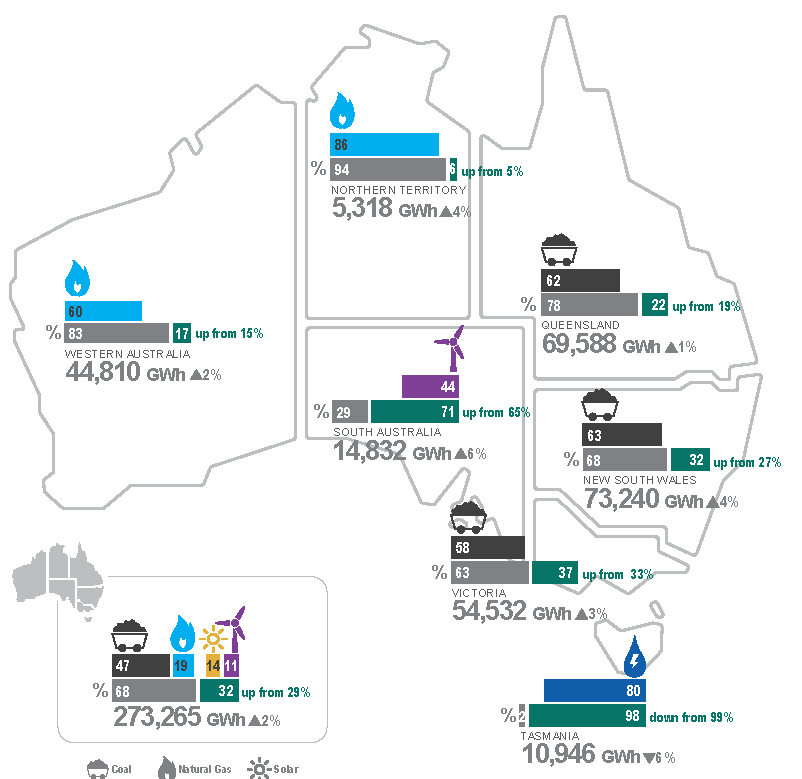 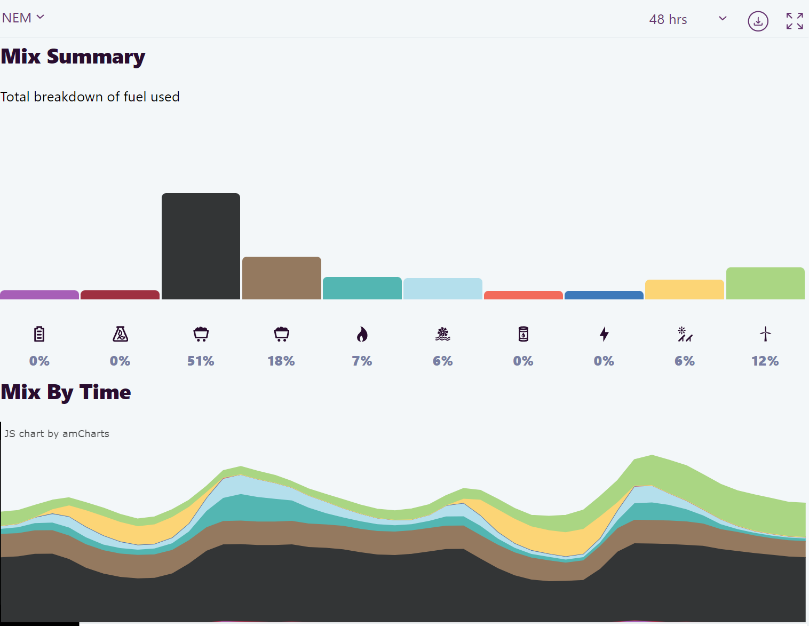 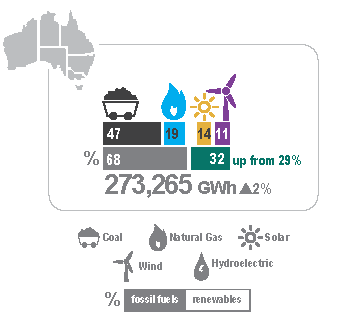 ‘Australia Energy Statistics map June 2023’  by the Department of Climate Change, Energy, the Environment and Water is licensed under CC-BY 4.0.
‘Australia Energy Statistics map June 2023’ by the Department of Climate Change, Energy, the Environment and Water, is licensed under CC-BY 4.0.
View live information of the energy sources being used to generate electricity in Australia (Fuel Mix) on the National Energy Market (NEM) Dashboard.
46
[Speaker Notes: Show students the National Energy Market (NEM) Dashboard and explore what the data can show. Demonstrate how to use the dashboard to extract information for one or more of the following scenarios:
compare the current percentage use of renewables and non-renewable energy sources in South Australia and NSW
view the energy mix over the last 48 hours or 3 months in Victoria and describe trends in the electricity generated from wind and solar sources
identify the times of the day when the demand for electricity is highest or lowest.
Set a series of fact-finding, making inferences and evaluating tasks that require students to explore the dashboard filters and features. A sample activity has been provided in the Student resource – creating an energy story (in TRB2).]
2.3 Thermal generation using coal, gas and nuclear
Learning intentions and success criteria
47
[Speaker Notes: Display this slide at the beginning of the learning activity. Revisit the slide where appropriate during lesson activities and encourage students to reflect on their progress.]
2.3 Energy flows – generating electricity in Australia
48
[Speaker Notes: Sankey diagram showing energy inputs (left-hand side) and outputs (right-hand side) for electrical power stations in Australia. Data from Australian Energy Update 2023. Access and customise this diagram created using SankeyMATIC.

Use the See-Think-Wonder routine (Project Zero) to interrogate the information provided in the diagram.
Use information in the diagram to calculate the average efficiency of electricity generation.]
2.3 Coal power generation efficiency
49
[Speaker Notes: This Sankey diagram shows the energy transfers in a typical coal power plant. The diagram illustrates the inefficiencies in the process of generating electricity from coal. For a typical coal power plant, only 30% of the initial energy is output as useful electrical energy. The remainder is lost in exhaust gases, wasted thermal energy and in overcoming the friction of turbine components.]
2.3 Coal power plant energy transfers and transformations
a
b
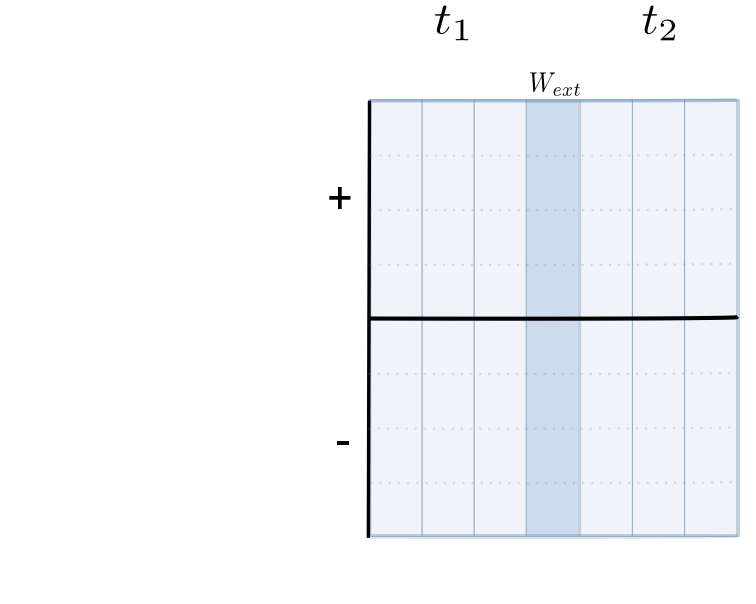 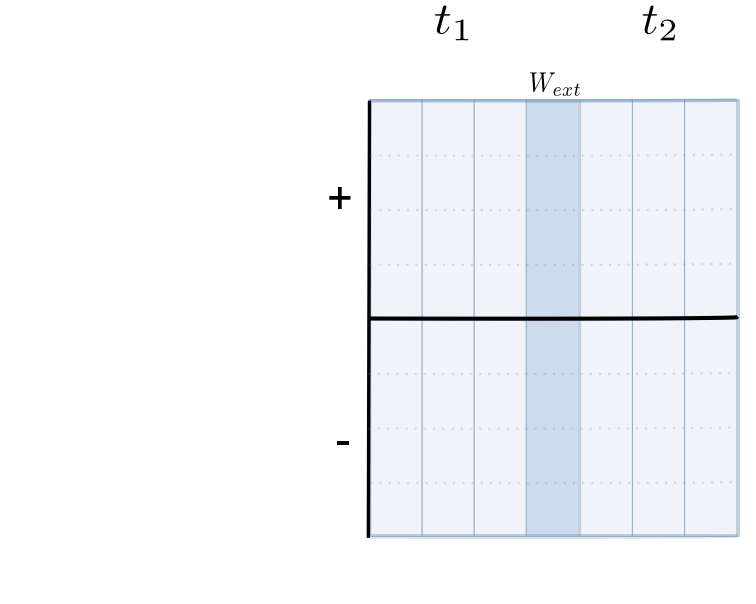 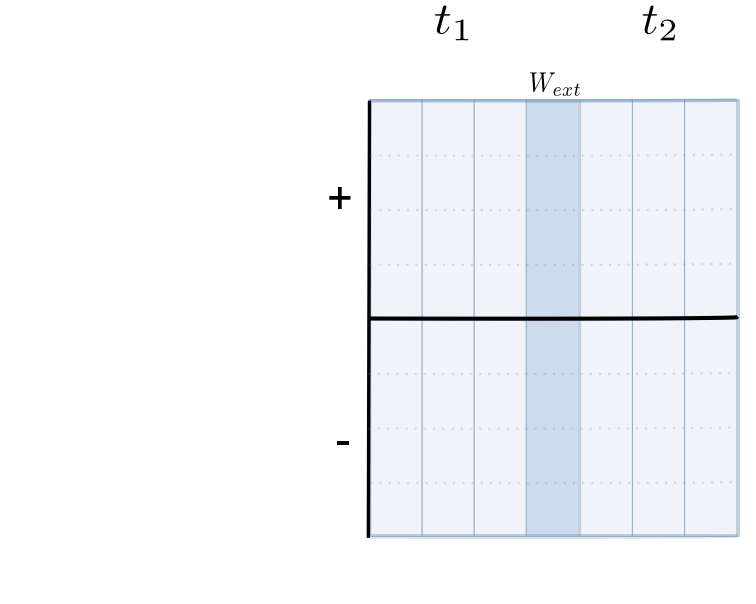 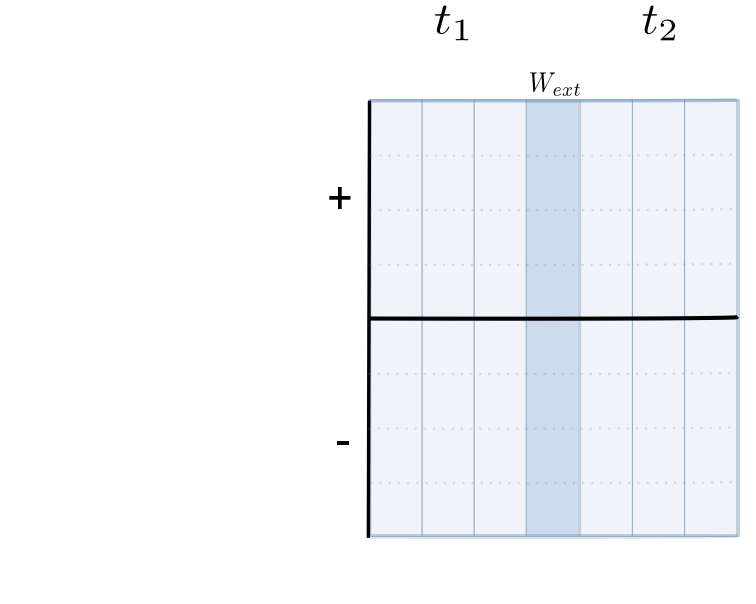 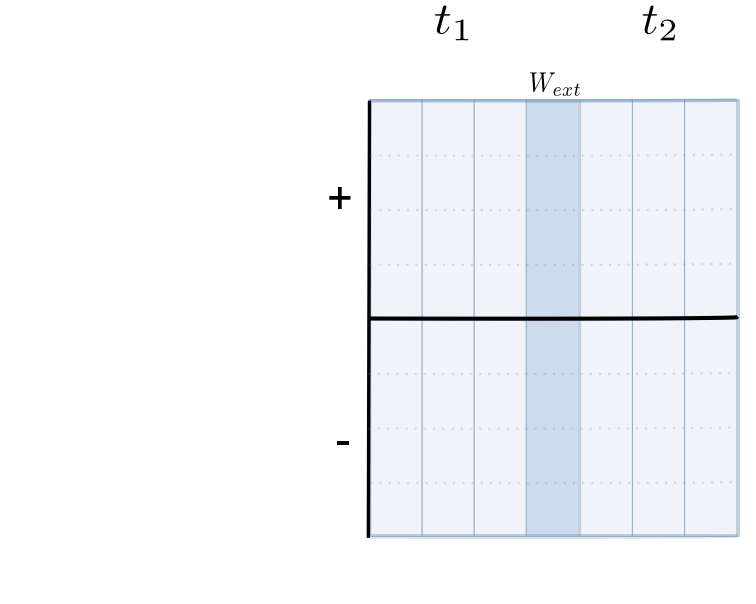 50
[Speaker Notes: Energy flow diagrams and work-energy bar charts are used for crucial instants in the generation of electricity in a coal power plant. At time 1, the system energy is stored as chemical energy in the coal. At time 2, the coal was combusted to heat water in the boiler, and energy was stored as increased thermal energy from the water/steam (small energy lost to surroundings in exhaust gases). At time 3, the steam drove the turbine, transferring about one-third of the stored energy, which was now stored in the turbine’s motion. The remaining thermal energy in steam/water is lost to the system as waste heat as it is cooled, condensed and returned to the boiler chamber. The final time, t4, shows the electrical energy generated as the turbine spins the attached generator.]
2.4 Wind and hydroelectric power
Learning intentions and success criteria
51
[Speaker Notes: Display this slide at the beginning of the learning activity. Revisit the slide where appropriate during lesson activities and encourage students to reflect on their progress.]
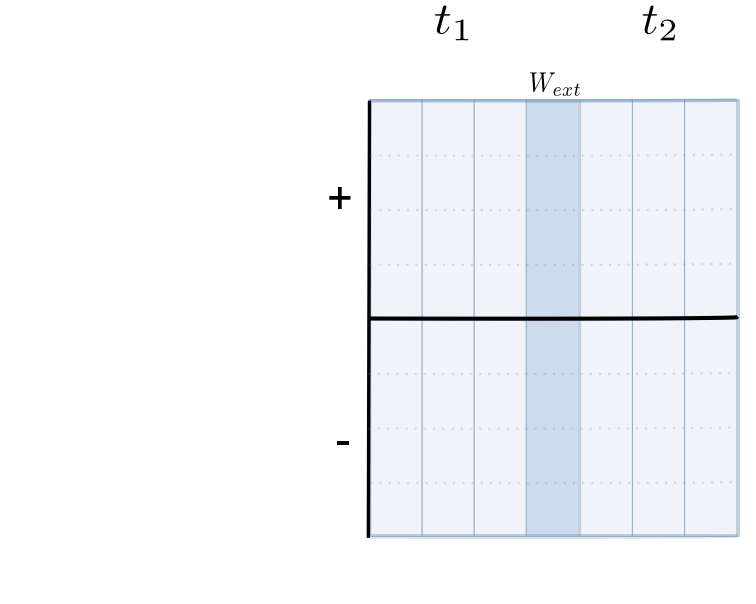 2.4 Wind power energy flows
Wind + turbine + battery
52
[Speaker Notes: Students might instead choose a system that does not include the wind. That would be an open system for which the energy is increasing over time as the wind (in the surroundings) applies a force to turn the turbine.]
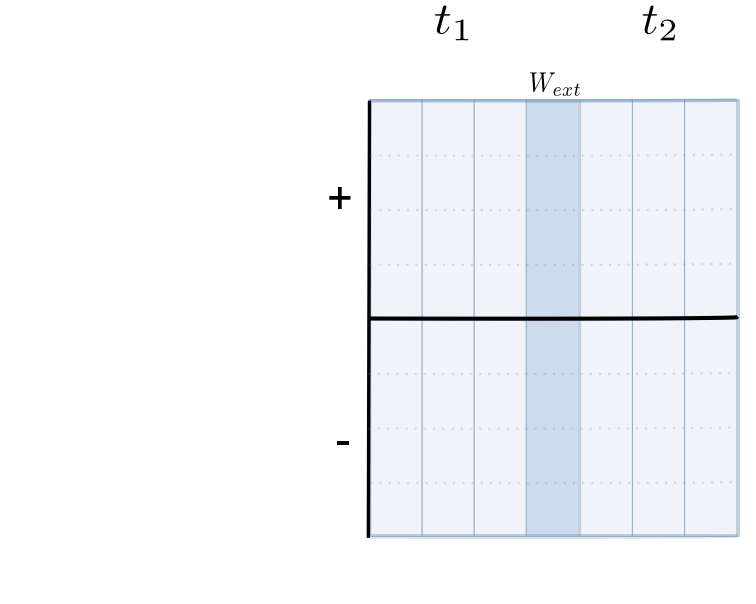 2.4 Pumped hydroelectric energy flows – charging
Water + turbine
53
[Speaker Notes: In this scenario the pumped hydroelectric power station is not generating electricity, instead excess electricity is being used to pump water to the higher dam storage so that it can be used when electricity demand is higher.]
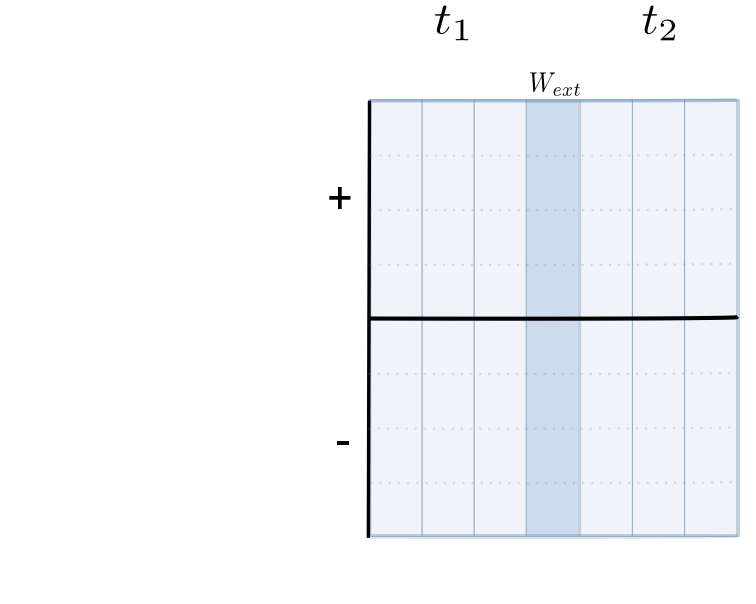 2.4 Pumped hydroelectric energy flows – generating
Water + turbine
54
[Speaker Notes: In this scenario the pumped hydroelectric power station is generating electricity by transforming gravitational potential energy into kinetic and electrical energy.]
2.5 Practical investigation – solar power
Learning intentions and success criteria
55
[Speaker Notes: Display this slide at the beginning of the learning activity. Revisit the slide where appropriate during lesson activities and encourage students to reflect on their progress.]
2.5 Investigating the effect of angle on solar panel efficiency
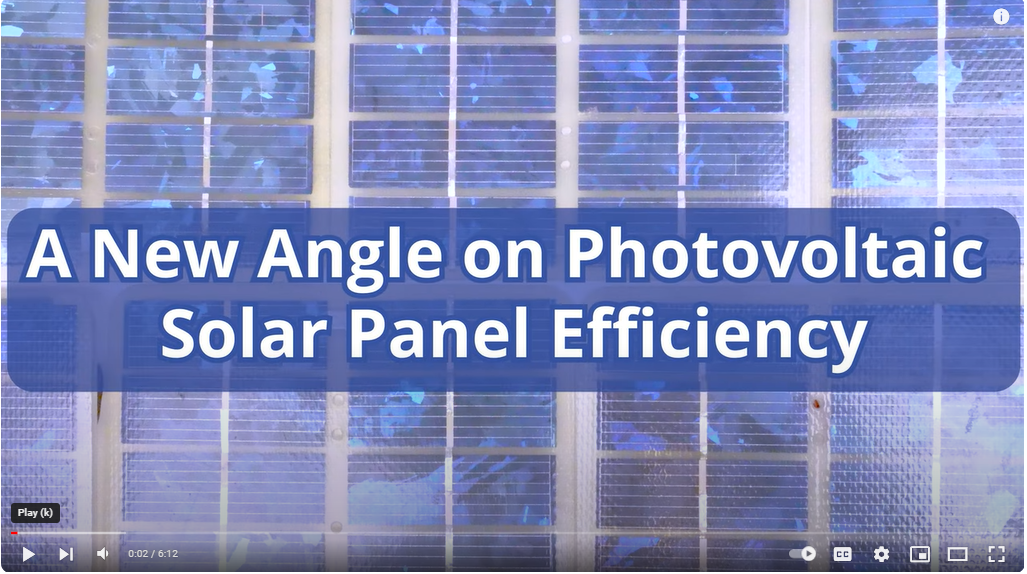 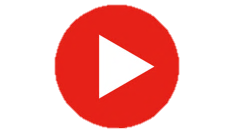 A New Angle on Photovoltaic Solar Panel Efficiency (6:12)
56
[Speaker Notes: This video goes through the steps in conducting an investigation on the effect of angle on the solar panel efficiency. 
Complete instructions are provided on the A New Angle on Photovoltaic Solar Panel Efficiency—TeachEngineering website.]
2.6 Making informed decisions
Learning intentions and success criteria
57
[Speaker Notes: Display this slide at the beginning of the learning activity. Revisit the slide where appropriate during lesson activities and encourage students to reflect on their progress.]
2.6 Comparing sources of energy
58
[Speaker Notes: Dispatchable sources are sources of electricity whose power output can be adjusted to meet usage needs; essentially, it is the ‘on-demand’ electricity. Dispatchable capacity includes gas, hydroelectric, battery storage, biomass.
Intermittent sources of electricity are not always available due to external factors that cannot be controlled. Sources of intermittent electricity include solar and wind.

Categorise common sources of energy used to generate electricity by placing them in one of the quadrants of the comparing sources of energy table 
Energy sources include:
Hydroelectric
Coal
Gas
Nuclear
Solar
Wind
Battery storage

Sample answers are included on the next slide.]
2.6 Comparing sources of energy – complete
Coal
Gas
Hydroelectric
Battery storage+
Nuclear*
Solar
Wind
59
[Speaker Notes: Sample answers to the comparing sources of energy activity

Notes
* Nuclear power cannot be turned on and off to meet the demand for electricity but continuously produces a steady output. It therefore does not meet the definition of either dispatchable or intermittent power. 
+ Battery storage has been classified here as renewable because, like pumped hydro, batteries are often used to ‘firm’ intermittent renewable technologies such as solar and wind.]
3
How does knowledge of electric circuits help us use electricity wisely?
[Speaker Notes: Content in this section aligns with essential question 3 in the program of learning and Teacher resource book 3 (TRB3).]
3.1 Introduction to circuits
Learning intentions and success criteria
61
[Speaker Notes: Display this slide at the beginning of the learning activity. Revisit the slide where appropriate during lesson activities and encourage students to reflect on their progress.]
3.1 The layout for moving cups analogy
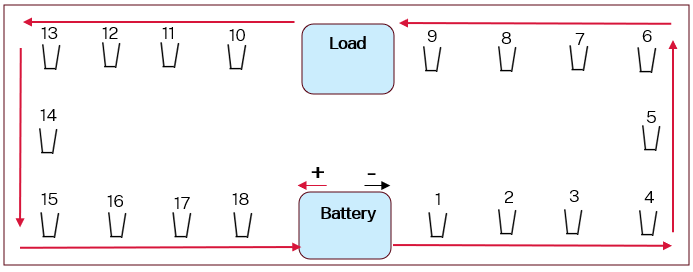 62
[Speaker Notes: Detailed instructions for this activity are in teacher resource book 3.

Layout for the role play analogy. 
The numbers 1 to 18 represent students representing conducting wire. Each student has a paper cup. The red arrows represent the direction of flow of electrons, that is from negative to positive terminal of the battery.]
3.1 The water pump analogy
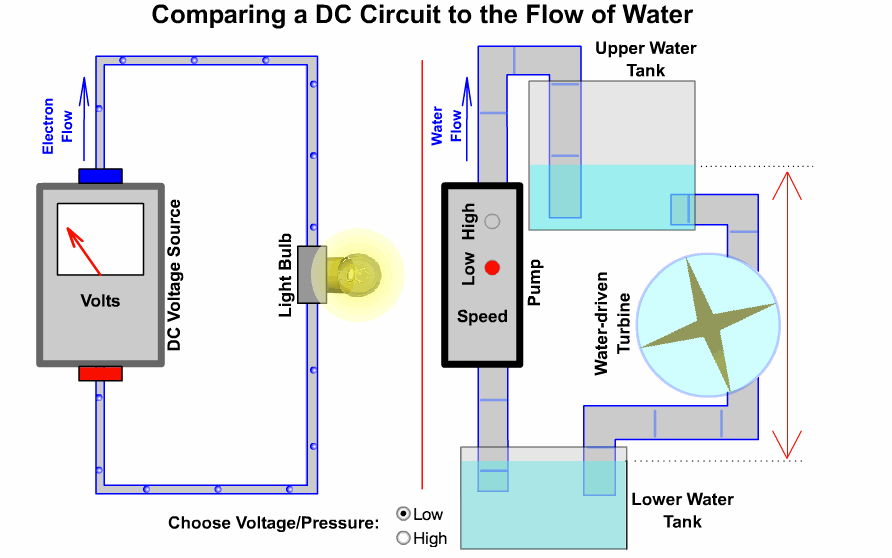 Introduction to Circuit Analysis - Water Analogy (2:38) by John Santiago on YouTube.
63
[Speaker Notes: Click on the circle next to Low and High to change the speed of water wheel. 
At low, the water wheel will move slowly, the light bulb will be less bright and the pointer on the DC power supply will be towards left hand side indicating low voltage and the level of water in the upper tank will be low.
At high, the water wheel will move faster, the light bulb will be brighter and the pointer on the DC power supply will be towards right hand side indicating high voltage and the level of water in the upper tank will be higher.

Additional supporting material is available in TRB3 3-1.]
3.1 Venn diagram
Analogy 1
Analogy 2
64
[Speaker Notes: Use this slide for analysing models of electric circuits.
Students create a Venn diagram in their books showing the mapping of concepts/components/features to elements across each model. 
They analyse both analogies and represent your understanding of electric circuit. 
In their analysis they explain 
how each model is suitable for explaining the features of an electric circuit and 
 what are limitations of each model?]
3.1 Venn diagram – analysing electric circuit analogies
The moving cups analogy
The water pump analogy
Electron movement
It represents the flow of charge carriers (electrons) through a circuit.
Wires
It illustrates the function of wires in conducting energy.
Component interaction Helps in visualising how different components in a circuit interact, such as how a battery pushes electrons through a circuit to power a device.
Energy transformation It provides a clear picture of how energy from a source (water or battery) is transformed by load (water wheel or light bulb).
Potential difference
It illustrates how the greater pressure difference (voltage) pushes more water (electrons).
Battery
Both clearly illustrate the role of the battery in supplying energy. 
Load
Both illustrate that load is a device that transforms energy.
65
[Speaker Notes: Use this slide for analysing models of electric circuits.
Explain which analogy is effective in describing the features of an electric circuit.

The moving cups analogy is better for explaining the specific features of an electric circuit, such as the flow of electrons, the role of the battery and the function of wires.
The water pump analogy is more effective for visualising how energy is transferred and used in a system, particularly for understanding energy transformation.
For a comprehensive understanding of electric circuits, both, the marble analogy and the water pump analogy are useful as they both have certain limitations. For example, the marble analogy simplifies the flow of electrons, it does not fully explain the energy transformation by the load. Similarly, while the water analogy is useful for showing energy transformation, it may not as directly represent all the features of an electric circuit, such as the flow of electrons.]
3.2 Constructing electric circuits
Learning intentions and success criteria
66
[Speaker Notes: Display this slide at the beginning of the learning activity. Revisit the slide where appropriate during lesson activities and encourage students to reflect on their progress.]
3.2 Review electric circuits (1)
An electric circuit
A complete loop of conducting material through which electric charges flow.
It stores energy.
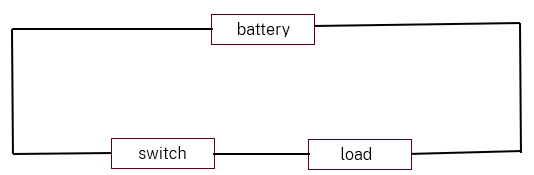 Components of an electric circuit
A conducting path (wires)
Battery
Load
Switch
It is needed for the flow of electric charges.
It controls the flow of electric charge in the circuit.
It transforms electrical energy into another type of energy.
67
[Speaker Notes: Note: This slide includes animations. 
Review prior learning on electric circuits
Instructions
Ask students:
What is an electric circuit? Or 
How can you define an electric circuit in your own words? 
What are the important features that all electric circuits have?
(Students write down the definitions in their books or on mini whiteboards)

CLICK 
An electric circuit is a complete path of conducting material which electric charges can flow though. A diagram of an electric circuit is shown here. CLICK
Let’s go through the components of an electric circuit
A simple circuit consists of the following components

CLICK
A conducting path is needed for the flow of electric charges. It consists of wires made up of metals such as copper. 

CLICK 
A battery stores energy. The load transforms this energy into other forms. 

CLICK 
Load transforms electrical energy into another type of energy. For example, a light globe converts electrical energy into heat and light energy. 

CLICK 
A switch controls the flow of electrical energy in the circuit. If it is open, electric charges cannot flow and electrical energy cannot be transferred around the circuit. A closed switch will form a closed loop.]
3.2 Review electric circuits (2)
It transforms electrical energy into another type of energy.
An electric circuit
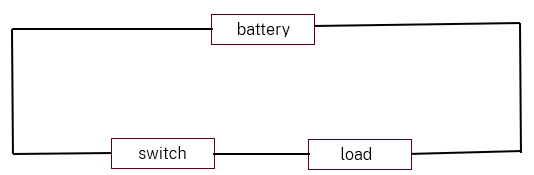 It controls the flow of the electric charge in the circuit.
A diagram of an electric circuit is given above. Match the words listed in the word bank below with their meanings.
A complete loop of conducting material through which electric charges flow.
It stores energy.
Word bank
Electric circuit
A conducting path (wires)
Battery
It is needed for the flow of electric charge in the circuit.
Load
Switch
68
[Speaker Notes: Note: This slide includes animations. Click on the tiles under the Word bank (in any order)  to match it to its meaning.
Alternative activity  to review prior learning. This slide includes an alternative way of reviewing prior learning to support students. They can do a matching exercise rather than writing down the definitions in their own words]
3.2 Electric circuit symbols
Battery
Electrochemical cell
Light globe
Switch* (open)
Switch* (closed)
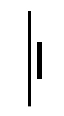 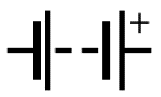 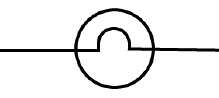 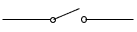 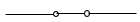 Resistor
Voltmeter
Ammeter
Conducting wire
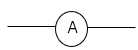 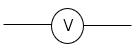 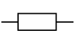 69
[Speaker Notes: Note: This slide includes animations.
Scientists have developed a set of symbols to represent the components of an electric circuit. 
Using standard symbols, we can describe either how an existing circuit has been constructed or should be built. 
Complete the table by drawing the symbols of each component of the electric circuit.]
3.2 Constructing circuits
1. Click on the PhET: circuit construction kit and select Intro.
3. Use the scroll bar on the left-hand side of the screen to select equipment.
4. Construct an electric circuit with a light bulb (load), conducting wires, open switch and a battery.
5. Select the arrow under the switch in the scroll bar on the left-hand side of the screen to choose more equipment.
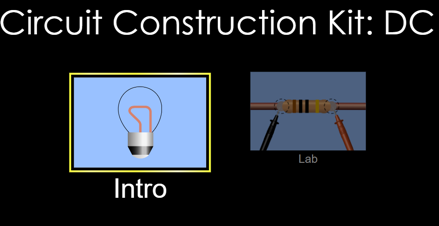 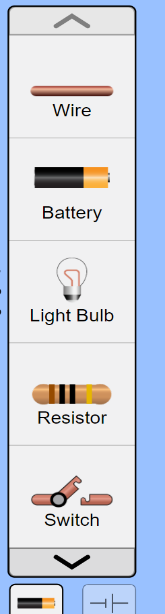 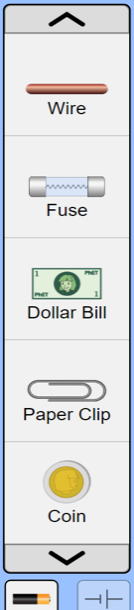 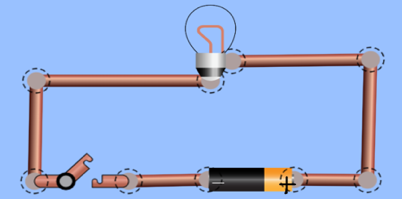 2. Tick the show current and labels checkbox.
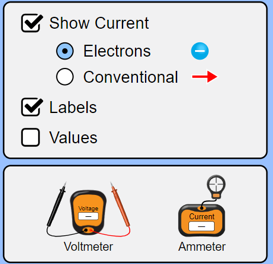 ‘PhET: circuit construction kit simulation’ by PhET Interactive Simulations, University of Colorado Boulder is licensed under CC-BY-4.0.
70
[Speaker Notes: This slide is animated.
Click through the animations to demonstrate each step in constructing a simple circuit using PhET circuit construction kit.]
3.2 Electron movement versus conventional current
The direction of electron movement is opposite to the direction of conventional current.
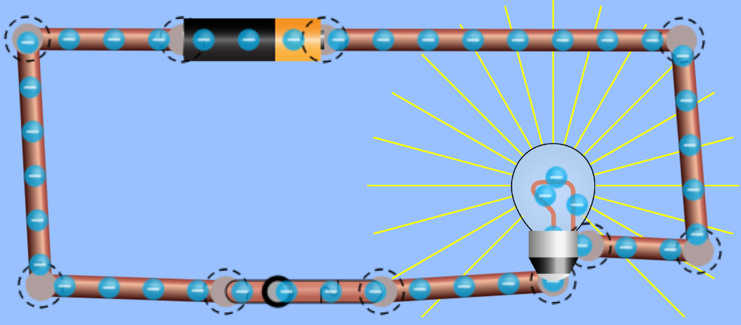 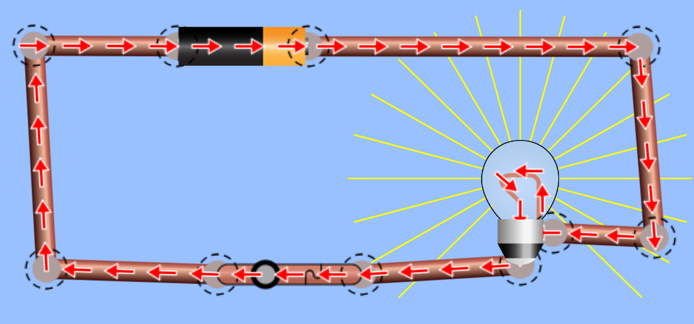 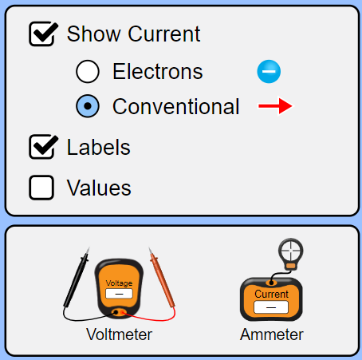 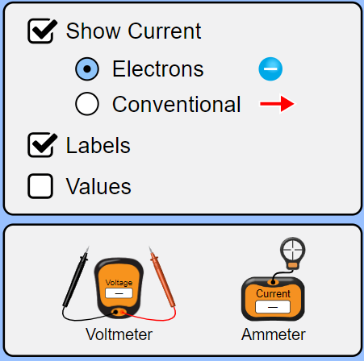 ‘PhET: circuit construction kit simulation’ by PhET Interactive Simulations, University of Colorado Boulder is licensed under CC-BY-4.0.
71
[Speaker Notes: This slide is animated.
 1. After modelling how to construct electric circuits using the PhET simulation, CLICK  
the ‘show current’ check box and
 ‘Electrons’
 on the right-hand side of the screen in the PhET simulation to show the electron movement in an electric circuit.
2. CLICK on ‘Conventional’ to show the direction of conventional current.]
3.2 Constructing circuits – Questions
Construct a circuit diagram for the circuit in step 1 (with a closed switch).
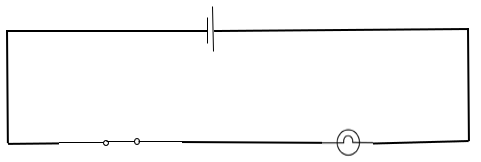 Explain why the observations varied when you changed the load in the circuit.
Predict and explain what will happen if you add another battery in the circuit. Construct this circuit, observe and explain if your observation differs from your prediction.
Predict what will happen if the wire is connected to the wood of the pencil at one end instead of the graphite? Explain your prediction.
72
[Speaker Notes: Note: This slide contains animations. 
Review the questions with the students. 
CLICK
Construct a circuit diagram for the circuit in step 2(with a closed switch).

CLICK
Explain why the observations varied when you changed the load in the circuit. 

Answers will vary. They may include: The globe was lit when the switch was closed because the circuit was complete. It stays lit if all the components in the circuit are made up of conductors such as metals, for example, a globe (filament), wires, paper clips or pencil lead (graphite). However, if there are insulators such as rubber (eraser) the circuit will be broken, and the bulb will not light up. Notes: The scientific terminology, such as conductors and insulators, are included in the sample answers based on the assumption that students have prior knowledge of these terms. If students do not have this prior understanding, then pause and explain these terms before you proceed to the next section. 

CLICK

Predict and explain what will happen if you add another battery to the circuit. Construct this circuit, observe, and explain if your observation differs from your prediction. 
Predictions will vary. Explanations may include the globe becoming brighter as the electrical energy increases (doubles) with the addition of another battery. 

CLICK

Predict what will happen if the wire is connected to the wood of the pencil at one end instead of the graphite. Explain your prediction. 
Answers will vary. They may include: the light globe will not light up because the circuit will be broken as the unsharpened end of the pencil will have wood, which is an insulator and will disrupt the flow of electricity.]
3.2 Checkpoint
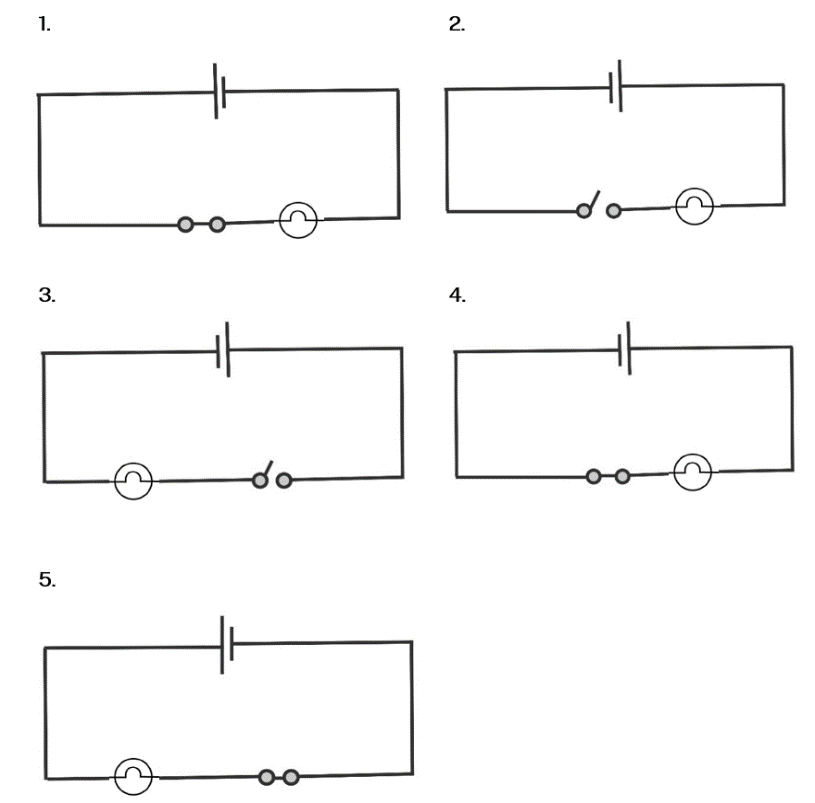 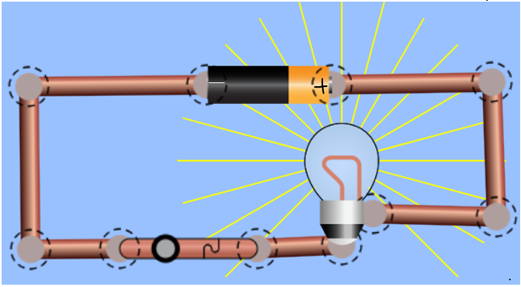 ‘PhET: circuit construction kit simulation’ by PhET Interactive Simulations, University of Colorado Boulder is licensed under CC-BY-4.0.
Which of the following correctly represent the circuit set up shown in the figure above? Give a reason for your choice.
1, 2 and 4
1, 4 and 5
4 and 5
Only 4
73
[Speaker Notes: This slide is animated and will provide different parts of the question

This is a hinge question. This allows teachers to assess if students understand the basic concepts of a simple circuit and are ready for the next step. For example, constructing complex circuits with multiple components.
Sample response
The correct option is C, both 4 and 5. The light globe is connected to the positive terminal of the battery, followed by a switch connected to the negative terminal of the battery.

Students selecting option A visualise the circuit diagram as a direct copy of the picture, replacing the components with circuit symbols and using circuit diagram conventions. They do not identify the difference between the open and closed switch or the polarity of the battery.

Those selecting option B can identify the difference between the open and closed switch, not the battery’s polarity.

Those selecting option D do not realise they can trace the circuit from both directions.]
3.3 Voltage and current in electric circuits (Ohm’s law)
Learning intentions and success criteria
74
[Speaker Notes: Display this slide at the beginning of the learning activity. Revisit the slide where appropriate during lesson activities and encourage students to reflect on their progress.]
3.3 Voltage and current
75
[Speaker Notes: This slide contains animations. 
Discuss the definitions of current and voltage that students have completed as a Think-Pair-Share activity.

CLICK
Display the definitions of electric current. Students compare and make changes to their definitions.

CLICK
Display the definitions of voltage. Students compare and make changes to their definitions.]
3.3 Experiment set-up for measuring current
Instructions for connecting an ammeter
Using wires with banana leads/alligator clips, connect the positive (+) terminal of the powerpack to the positive (red) terminal of the ammeter. 
Connect the negative (black) terminal of the ammeter to one end of the resistor.
Connect the other end of the resistor to the one side of the switch.
Connect the other side of the switch to the negative terminal of the power pack.
Ensure all connections are tight and secure.
Set the voltage to 2 Volts and turn on the power pack.
Close the switch.
Observe and record the reading on the ammeter.
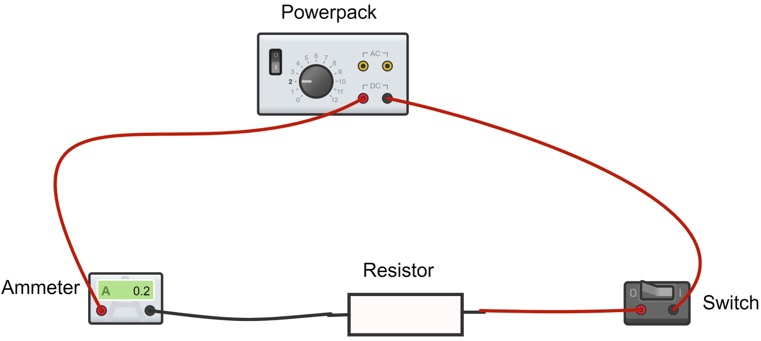 Created with Chemix.
76
[Speaker Notes: Display this slide when to support students with setting up the electric circuit for measuring current and voltage.
To support students in setting up the circuits in steps, instruct them to set up a circuit with a powerpack connected to an ammeter and a resistor with the conducting wires only. 

Note:  If the ammeter/multimeter is giving a negative reading, it means that your leads are in the wrong position. To fix this, reverse the order of your leads. Your black lead should go where your red lead is. Your red lead should go where your black lead is. 
The colour of connecting wires is purely for the sake of clarity in illustrating connections and does not affect the functionality of the circuit.]
3.3 Experiment set-up for measuring voltage
Instructions for connecting a voltmeter
Using wires with banana leads/alligator clips, connect the positive (+) terminal of the power pack to one end of the resistor.
Connect the other end of the resistor to one end of the switch.
Connect the other end of the switch to the negative terminal of the battery.
Connect one end of the resistor with the red lead of the voltmeter and the black lead of the voltmeter to the other end of the resistor. Voltmeter is now connected parallel to the resistor.
Ensure all connections are tight and secure.
Turn on the powerpack and set the voltage to 2 Volts.
Close the switch.
Observe and record the reading on the voltmeter.
Created with Chemix
77
[Speaker Notes: Display this slide when to support students with setting up the electric circuit for measuring current and voltage.
To support students in setting up the circuits in steps, instruct them to set up a circuit with a powerpack connected to an ammeter and a resistor with the conducting wires only. 

Note:  If the voltmeter/multimeter is giving a negative reading, it means that your leads are in the wrong position. To fix this, reverse the order of your leads. Your black lead should go where your red lead is. Your red lead should go where your black lead is. 
The colour of connecting wires is purely for the sake of clarity in illustrating connections and does not affect the functionality of the circuit.]
3.3 An experiment set-up for measuring current and voltage
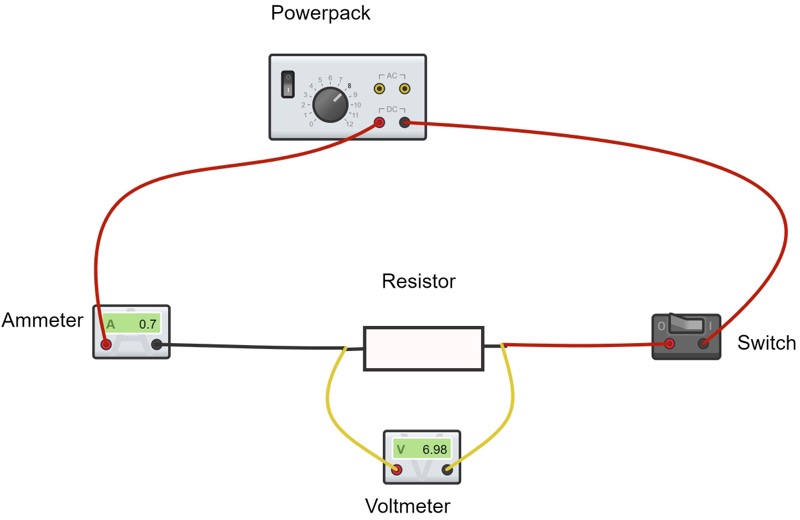 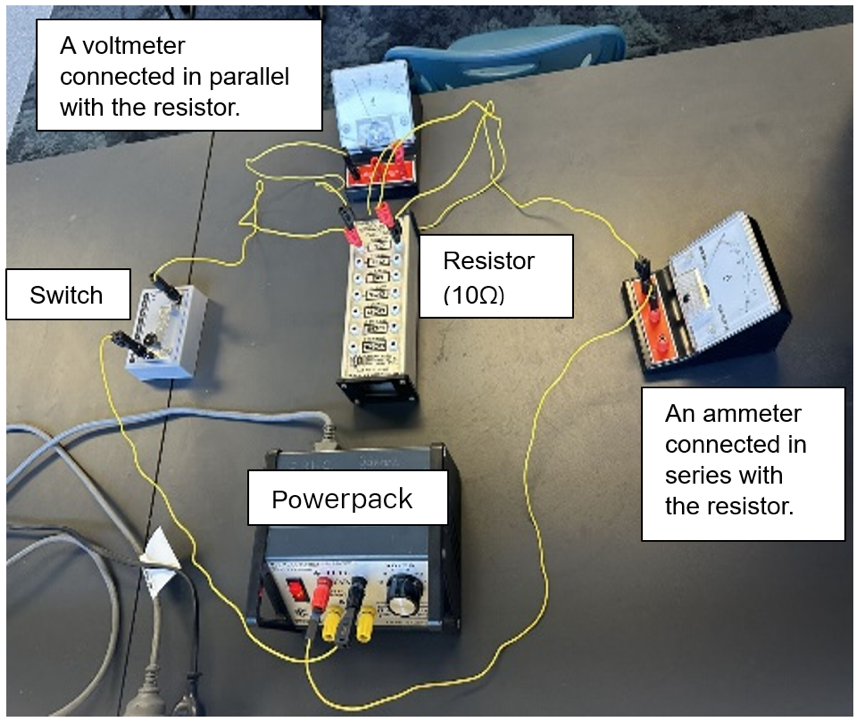 Created with Chemix.
78
[Speaker Notes: Display this slide to support students with setting up the electric circuit for measuring current and voltage.
The colour of connecting wires is purely for the sake of clarity in illustrating connections and does not affect the functionality of the circuit.]
3.3 Ohm’s law
Resistance – the resistance of any component in an electric circuit is a measure of its hindrance to the flow of electric current. It is represented by the symbol R. The SI unit for measuring resistance is ohms, written with a Greek symbol Ω (omega).
To determine the resistance (R):
measure the potential difference (voltage) across the component (V) and the current flowing through it (I). Their resistance can then be calculated using Ohm’s law. It states that the relationship between these 3 quantities is V= I R. 
Conductors that obey Ohm’s Law are called ohmic conductors, whereas those that do not obey Ohm’s Law are called non-ohmic conductors.
calculate the slope of voltage versus current graph.
79
[Speaker Notes: This slide contains animations. 
Explain the concept of resistance. 

CLICK
Explain how the resistance can be calculated by substituting the voltage and current values in the Ohm’s law equation. 

CLICK
Explain how it can also be calculated from the voltage vs. current graph slope.]
3.3 Ohm’s law equation
Voltage (V)
Current (I)
Resistance (R)
80
3.3 Ohm’s law calculations (1)
A circuit contains a resistor of 20 ohm (Ω), and the current flowing through the resistor is 2.5 amperes (A). Calculate the voltage across the resistor.
A circuit includes a 10 ohm (Ω) resistor and a 20 V power supply. Calculate the current (I) flowing through the circuit.
In a circuit, a current of 0.8 A flows through a resistor when 12 V is applied across it. Calculate the resistance of the resistor.
81
[Speaker Notes: 1. A circuit contains a resistor of 20 ohm (Ω), and the current flowing through the resistor is 2.5 amperes (A). Calculate the voltage across the resistor.
Use the formula V=IR.
V =50 Volts
2. A circuit includes a 10 ohm (Ω) resistor and a 20 V power supply. Calculate the current (I) flowing through the circuit.
Use the formula I=V/R to find the current.
I =2 Amperes
3. In a circuit, a current of 0.8 A flows through a resistor when 12 V is applied across it. Calculate the resistance of the resistor.
Use the formula R=V/I​ to calculate the resistance.
Resistance =15 ohms]
3.3 Ohm’s law calculations (2)
In a circuit, the resistance of a resistor is 30 ohms (Ω), and the current is 500 milliamperes (mA). Calculate the voltage (V) across the resistor.
A circuit has a 5000 milliohms (mΩ) resistor. The voltage across the resistor is 20 volts (V). Calculate the current (I) flowing through the resistor. 
A circuit with a voltage of 24 volts (V) applied across a resistor allows a current of 0.5 amperes (A) to flow through it. Calculate the resistance of the resistor. Express the resistance in kilohms (kΩ).
Metallic conductors for which the current is directly proportional to the voltage across its ends (provided the other variables like temperature are constant) obey Ohm’s law and are called ohmic. The electric current flowing through a light globe is 100 mA, when the voltage across the globe is 1.5 volts. The current is measured to be 150 mA when the voltage is doubled. Explain if the light globe is ohmic non-ohmic? Support your response with a calculation.
82
3.4 Series and parallel circuits
Learning intentions and success criteria
83
[Speaker Notes: Display this slide at the beginning of the learning activity. Revisit the slide where appropriate during lesson activities and encourage students to reflect on their progress.]
3.4 Diagnostic question (1)
In which circuit is the light globe the brightest? Explain your answer.
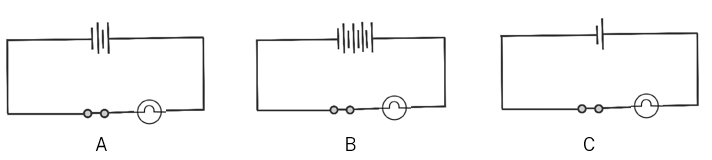 84
[Speaker Notes: This slide contains animations. 
In which circuit is the light globe brightest? CLICK
Explain your answer.
Correct  answer is B.
The difference in these 3 circuits is the power source. Circuit B has 3 electrochemical cells connected in series so greater voltage as compared to the other 2 circuits, hence more energy and it will be brighter. 
Link it to  the moving cups analogy, if battery starts passing out more counters to the load. It will get more electrical energy and hence brighter.
Link it to the Water pump analogy, if the water pressure is higher, more potential energy, thus it will turn the water wheel faster.]
3.4 Diagnostic question (2)
Predict what will happen when you add another light globe in this circuit. Explain your prediction.
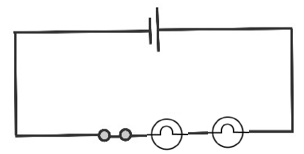 Only one globe lights up. 
Both the globes light up, but one is brighter than the other.
Both globes light up and have the same brightness.
None of the globes light up.
85
[Speaker Notes: This slide contains animations. 
Predict what will happen when you add another light globe to this circuit. 

CLICK

The correct answer is C.
By adding another light globe in series, the voltage is shared between two light globes; thus, they will be less bright than a circuit with one light globe.
 If both light globes have the same resistance, they will have the same brightness.
Link it to the marble analogy, if you add another load and the battery is still passing on the same number of marbles (energy), then the two loads (globes) will have to equally share it between them (as they both have the same resistance). For example, if the battery is passing 4 marbles and you add another load, then they will have to equally share between them. That means the first load (globe) will get half of what it was getting before. Thus, less electrical energy means less brightness.
Link it to the Water pump analogy: If you add another water wheel, the water pressure for each of them will decrease, as the potential energy will be shared. Thus, the water wheel will spin slower compared to when there was only one.]
3.4 Series and parallel circuit
A parallel circuit diagram consisting of an electrochemical cell, a switch and 3 light globes in parallel.
A circuit diagram consisting of an electrochemical cell, a switch and 3 light globes in series.
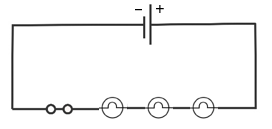 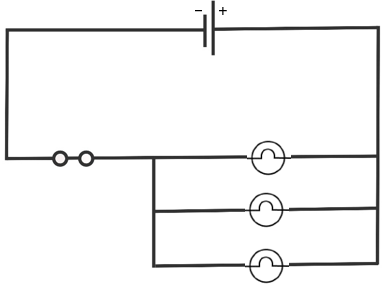 86
[Speaker Notes: This slide contains animations. 

CLICK
A series circuit

CLICK
A parallel circuit]
3.4 A series circuit
An experiment set-up for an electric circuit with a light globe and a powerpack at 6 Volts.
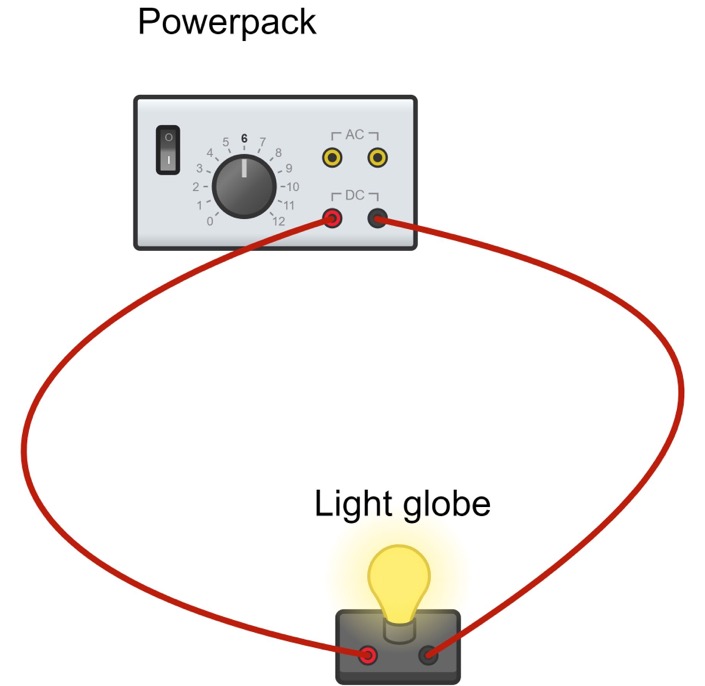 Created with Chemix.
Created with Chemix.
87
[Speaker Notes: Students make predictions about the change in the brightness of the first globe when two or more similar globes are added in series and provide reason/s for their predictions  
Sample answer: the brightness of the first globe decreases as the voltage is shared between the 3 globes.]
3.4 A series circuit – 3 light globes
An experiment setup for a series circuit with 3 light globes and a powerpack at 6 Volts.
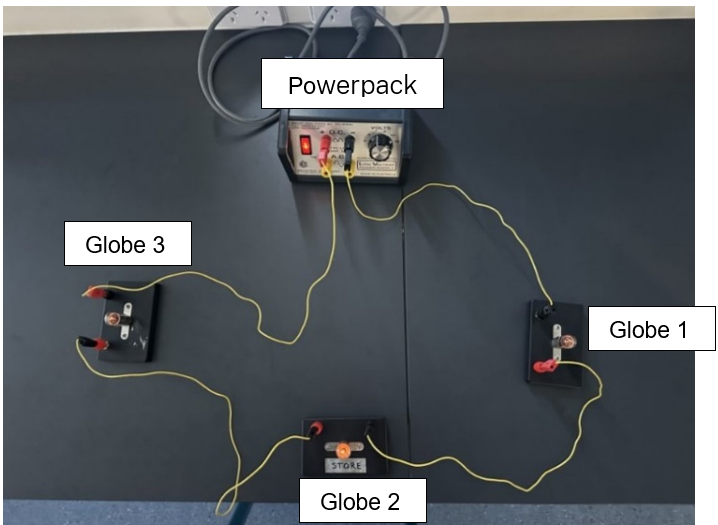 Created with Chemix.
88
[Speaker Notes: Students add two similar light globes in series with the light globe in the circuit and record qualitative observations on the change in brightness of the globe. (3-4 A series circuit – 3 light globes EGY PPT)]
3.4 The equipment set-up for measuring current and voltage in a series circuit with light globes
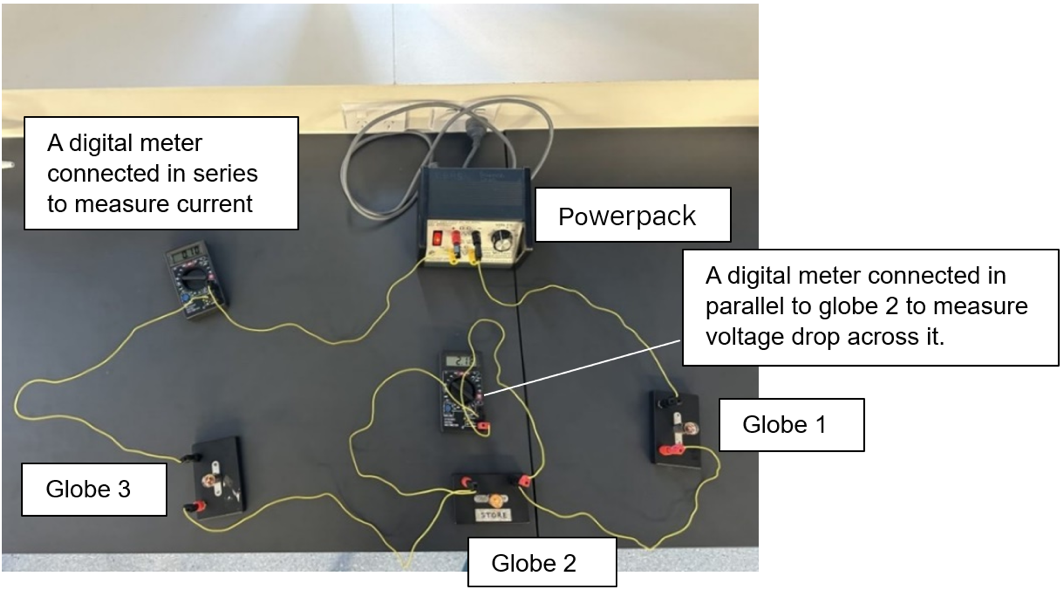 Created with Chemix.
89
[Speaker Notes: Instruct students to move the ammeter to different positions to measure current at different points in the circuit, i.e., between globes 1 and 2 and also between 2 and 3. 
In the set up above, the voltmeter is connected in parallel to globe 1. Remind students to move the voltmeter so it is connected parallel to globe 2 and record the voltage drop across globe 2, then repeat that with globe 3.]
3.4 A parallel circuit
An experiment set-up for a parallel circuit with 3 light globes and a power pack at 6 Volts.
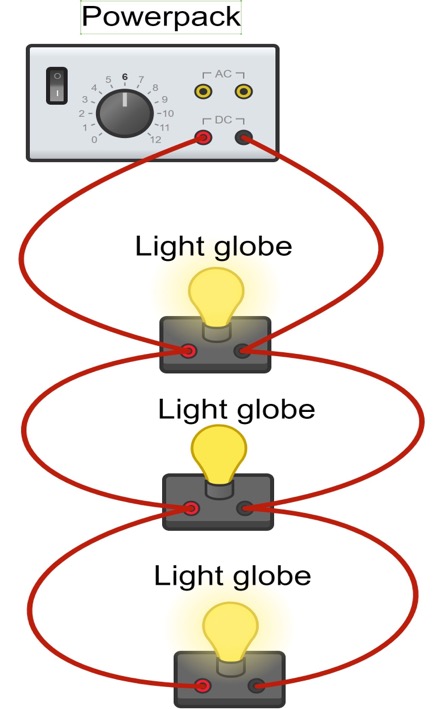 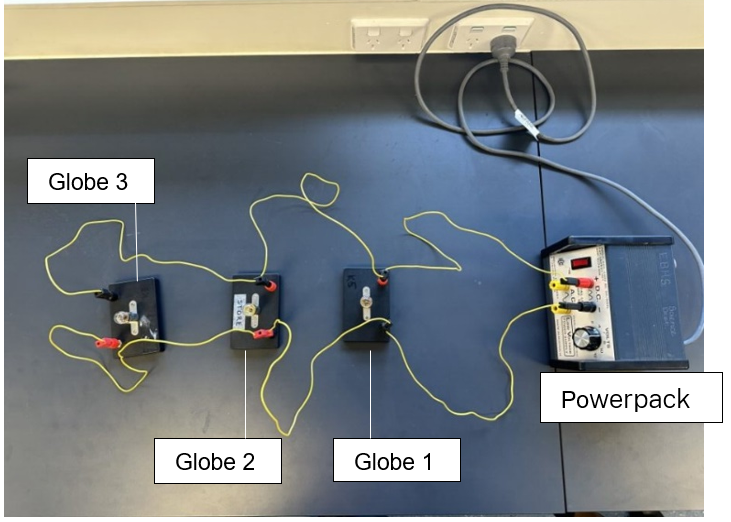 Created with Chemix.
90
[Speaker Notes: Students make predictions about the change in the brightness of a globe when two more similar globes are added to a parallel circuit and provide reason/s for their predictions.

Sample answer: the  brightness stays the same as the voltage is not shared between the 3 globes,]
3.4 Measuring current and voltage in a parallel circuit with light globes
An experiment set-up to measure current and voltage in a parallel circuit.
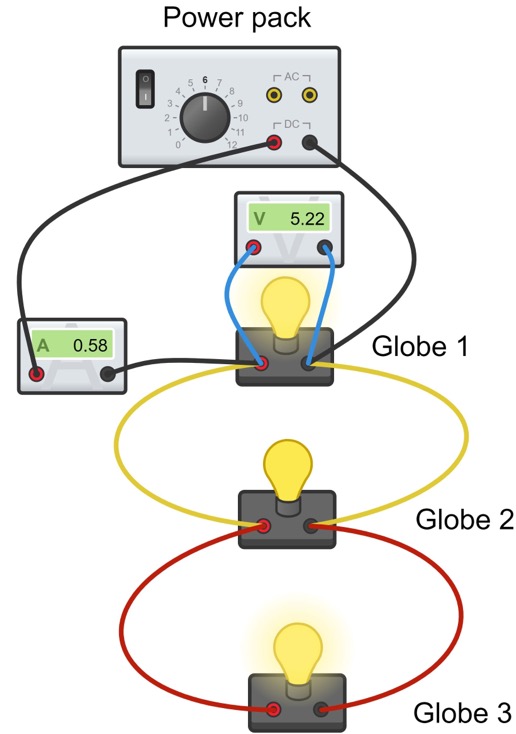 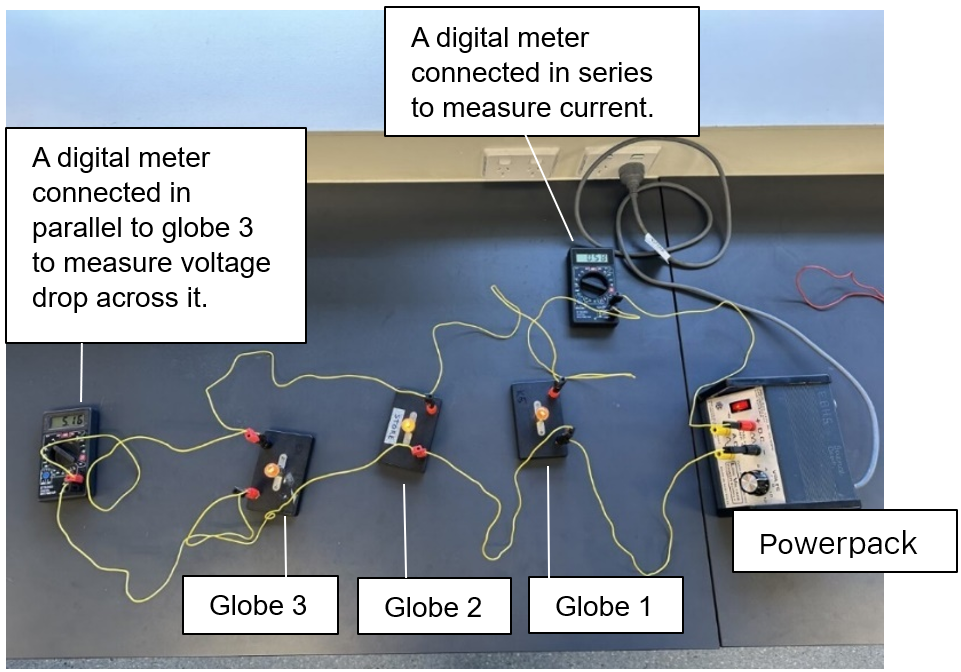 91
[Speaker Notes: Instruct students to move the ammeter to different positions to measure current at different points in the circuit, i.e., between globes 1 and 2 and also between 2 and 3. 
In the set up above, the voltmeter is connected in parallel to globe 1. Remind students to move the voltmeter so it is connected parallel to globe 2 and record the voltage drop across globe 2, then repeat that with globe 3.]
3.4 Measuring current and voltage in a parallel circuit (with a fixed resistor pack)
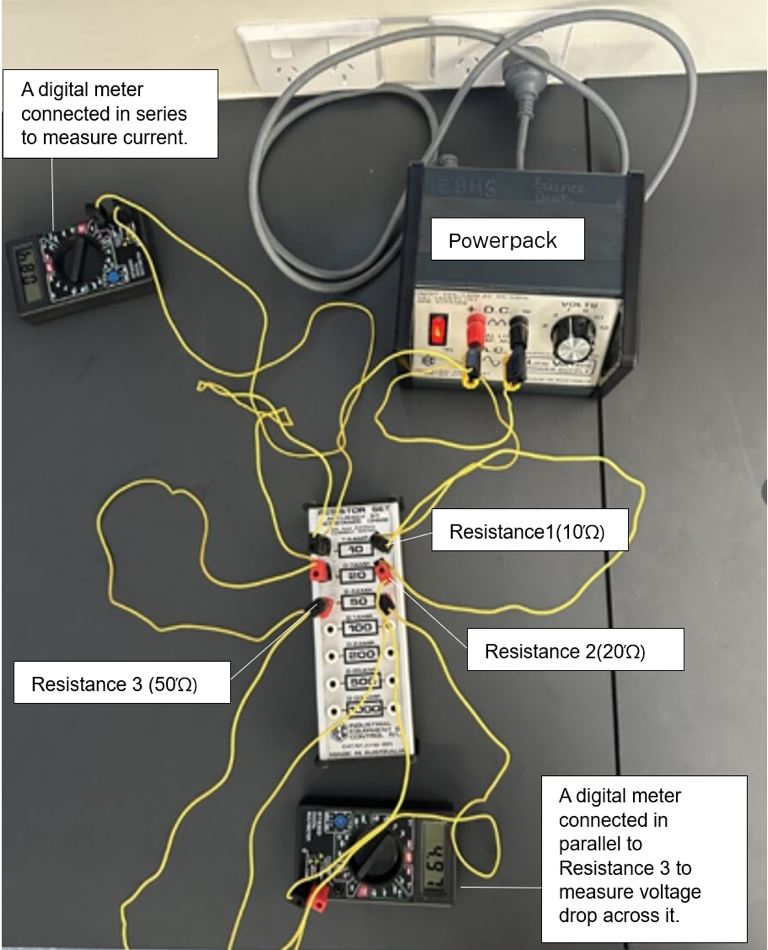 An experiment set-up to measure current and voltage in a parallel circuit using a resistor pack.
92
[Speaker Notes: (optional activity) if you decide to repeat the experiment with a fixed resistor, calculate the total resistance in a series and parallel circuits]
3.4 Checkpoint (1)
Three light globes of resistance 10 Ω each are connected to the 12 volts power supply as shown in the picture.
Which of the following options is correct?
All 3 globes have the same brightness.
Globe 1 is dimmer as compared to globes 2 and 3.
Globe 1 is brightest, globe 2 is dimmer and 3 is the dimmest.
Globe 1 is brighter than globes 2 and 3.
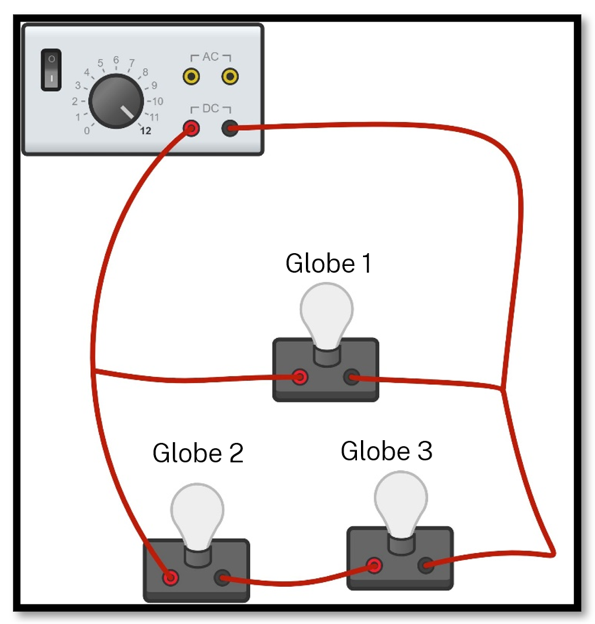 Created with Chemix.
93
[Speaker Notes: This slide contains animations. 

Correct answer is  D. 
Globe 1 is in parallel to globes 2 and 3. 
Globes 2 and 3 are in series.
Voltage is shared between globes 2 ad 3 but the voltage across globe 1 is 12V, so they will be dimmer as compared to globe 1.]
3.4 Checkpoint (2)
Three light globes of resistance 10 Ω each are connected to the 12 volts power supply as shown in the picture.
What is the current in each globe?
What is the voltage drop across each globe?
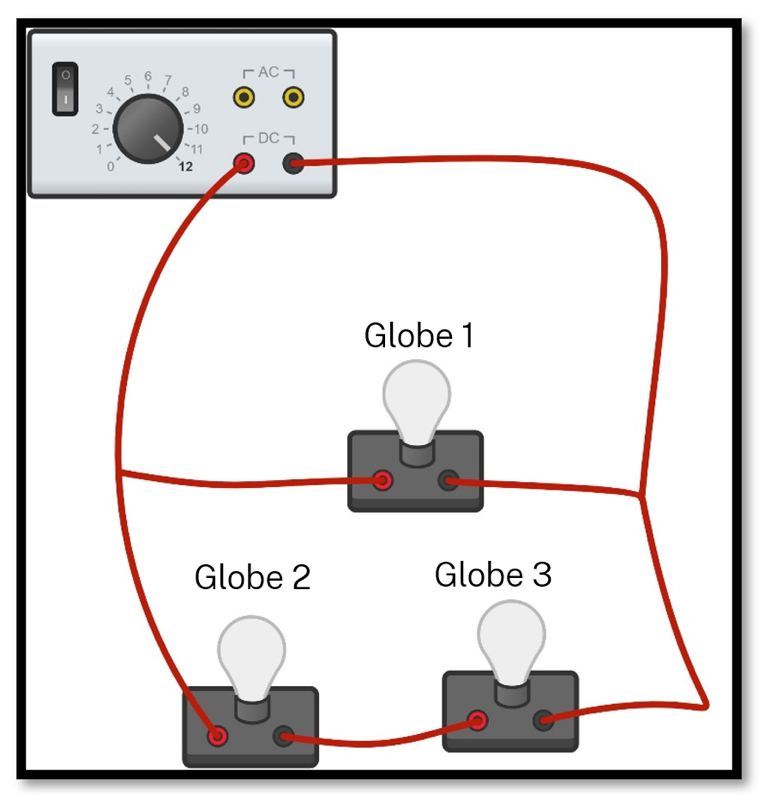 Created with Chemix.
94
[Speaker Notes: This slide contains animations. 

Use Ohm’s Law, V=IR,
Current
Globe 1 , I = V/R = 12/10 =1.2A
Globe 2 and 3, I = 12/20 = 0.6A

Voltage
Globe 1 =12 V
Globe 2 and 3 are in series, so voltage is shared; 
12/2= 6V across globe 2 and 3]
3.5 Power and energy
Learning intentions and success criteria
95
[Speaker Notes: Display this slide at the beginning of the learning activity. Revisit the slide where appropriate during lesson activities and encourage students to reflect on their progress.]
3.5 Energy
Kettle 1 is 3 kW and Kettle 2 is 1 kW.
If both kettles have the same amount of water and are plugged into 240 V mains outlet, which kettle will boil water first?
Kettle 1 will boil first.
Kettle 2 will boil first.
Both kettles will boil at the same time.
Explain the choice you made above.
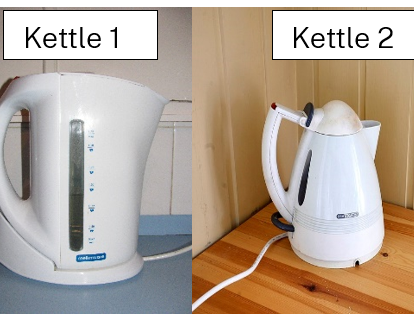 'White electric kettle' by Meganbeckett27 and 'OBH Nordica 6410 electric kettle' by Santeri Viinamäki are licensed under CC BY-SA 4.0 and CC BY-SA 3.0.
96
[Speaker Notes: This slide contains animations. 

Correct answer is A.
Energy = Power(Watts) x  time(s)
For kettle 1, energy =  3000 Watts x t
For kettle 2, Energy = 1000 Watts x t
Kettle 1 has higher electrical energy as compared to kettle 1, thus it will boil first.]
3.5 Electric power
Power is the rate at which energy is transferred.
 It is calculated by the following formula:
Power (Watts) = Voltage (volts)  x Current (amperes)
P = V I
The SI units for measurement of power is the watt (W), where 1 watt is equal to 1 joule of energy per second (1 W = 1 J/s). 
When measuring very large amounts of power, kilowatts (kW) and megawatts (MW) are used.
97
[Speaker Notes: This slide contains animations. 
Ask students 
What is electric power? Students should be able to recall that power describes the rate at which electrical energy was generated in power stations and the units used from Section 1 of this focus area.]
3.5 Making an electric water heater
The equipment set-up for the heating circuit.
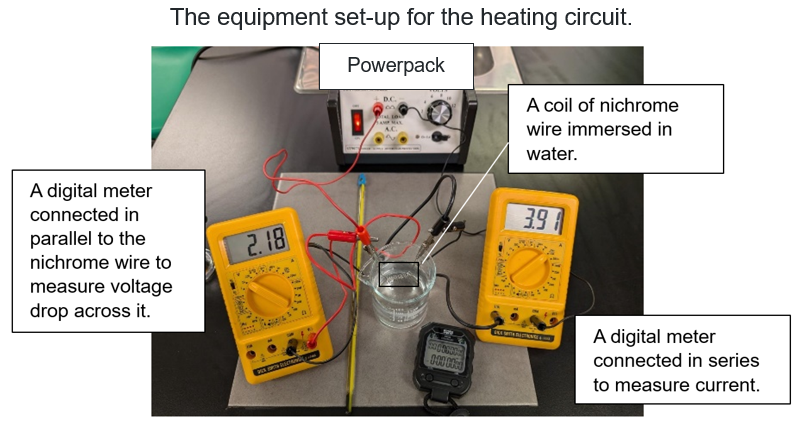 98
[Speaker Notes: Display slide on the board as a reference to help student groups setup the equipment on their bench.]
3.5 Calculation of energy transformed by the nichrome wire
E (electrical potential energy) = voltage across the coil (V) × current (I) × time (t) 
 Eelectrical = VIt
For example, when the powerpack is set at 4 V, if:
the measured voltage is 3.50 V
the measured current is 2.50 A
and the water is heated for 6 minutes (6 x 60 = 360 s)
the amount of energy transformed into electrical energy by the nichrome wire, E1 can be calculated using the formula:
Eelectrical = VIt
Eelectrical =(3.50) (2.50) (360)
Eelectrical = 3150 J
99
[Speaker Notes: This slide contains animations. 
Demonstrate calculations step by step]
3.5 Calculation of energy transferred to the water
The energy transferred to the water as thermal energy, Ethermal can be calculated by the formula:
Ethermal = mass of water (m) × 4.18 (c) × change in temperature (∆T), where:
m is the mass of water (g)
c = 4.18 JK-1g-1 is the specific heat capacity of water (the energy required to raise the temperature of 1 gram of water by 1 degree Celsius)
∆T is the change in temperature of the water (°C).
For example, if the mass of water is 100 g, the change in temperature of water is 5 °C (temperature increases from 20 °C to 25 °C), when heated for 6 minutes, then energy transferred to the water, Ethermal is 2090 J.
Ethermal = m × 4.18 × ∆T
Ethermal  = (100) (4.18) (5)
Ethermal = 2090.0 J
100
[Speaker Notes: This slide contains animations. 
Demonstrate the calculations step by step.]
3.5 Calculation of energy efficiency
101
[Speaker Notes: This slide contains animations. 
Demonstrate efficiency calculations step by step.]
3.5 Checkpoint
Compare your results with other groups in your class and provide reasons for differences.
How does the power vary with increase in applied voltage?
How can you improve the reliability of this investigation?
102
[Speaker Notes: This slide contains animations. 

Students compare their results with other groups in the class and provide reasons for differences. Note: Discuss sources of error and energy loss in the circuit.
How does the power vary with an increase in applied voltage? Suggested answer: As P=VI, power is directly proportional to the voltage. If the applied voltage increases, the power will increase.
How can you improve the reliability of this investigation? Note: Discuss the importance of conducting multiple trials and the consistency of collected data.]
3.5 Extension activity
Predict the effect of doubling the length of the coil on the current and the power consumption of this circuit.
What would heat the water more rapidly, a long coil or a short coil? Explain your answer.
103
3.6 Energy efficiency and electrical appliances
Learning intentions and success criteria
104
[Speaker Notes: Display this slide at the beginning of the learning activity. Revisit the slide where appropriate during lesson activities and encourage students to reflect on their progress.]
3.6 Energy efficiency
1. Rank the following appliances based on the energy usage. Predict which of the following appliances will have the highest running cost?
Electric kettle
Oven
Microwave
Toaster
105
[Speaker Notes: This slide contains animations. 
These items are familiar items from the everyday world. Students should make a reasonable guess based on 
the everyday applications and 
The concept of power.]
3.6 Energy cost
The table below shows the estimated running cost for each appliance. It is estimated based on the number of hours used.
Does the data match with your prediction? Why or why not?
106
[Speaker Notes: This slide contains animations. 
Note: It is important to emphasise the importance of data (power and running cost) in making decisions about using these appliances. For example, ask questions like what will cost more, heating a cup of water in a kettle or a microwave.
The amount of energy absorbed by water will stay the same, but the running cost will be different.]
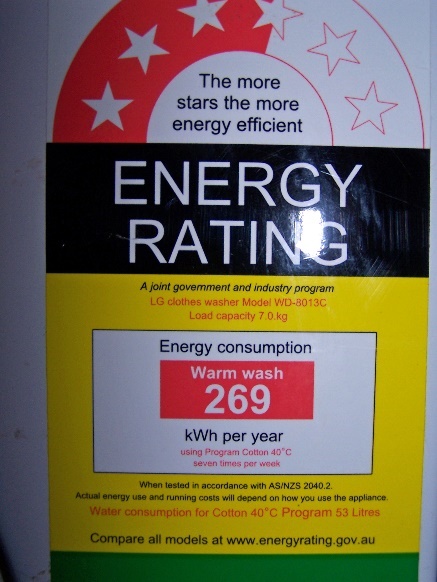 3.6 Energy rating
The Australian government requires electrical appliances to be labelled with an energy rating label. 
It provides consumers with information about the energy efficiency of the appliance that allows them to compare the energy efficiency and running costs of different appliances.
'Energy rating 01 gnangarra' by Gnangarra is licensed under CC BY 2.5 AU.
107
[Speaker Notes: This slide contains animations.
Students brainstorm reasons why the Australian government requires electrical appliances to be labelled with and energy rating label.
CLICK to reveal basic reason and then continue to next slide for more information.]
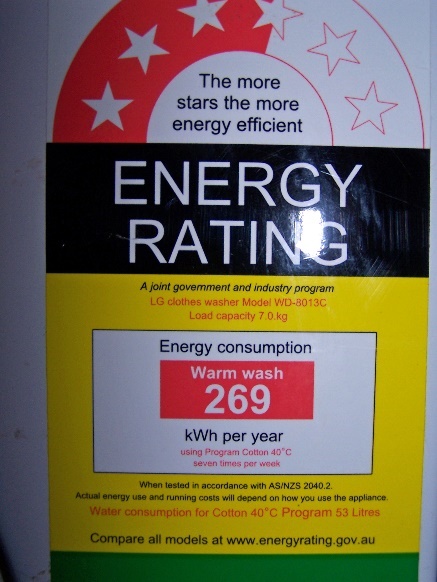 3.6 Star rating
The energy rating label shows: 
a star rating
the energy consumption
More stars means:
more efficient, when compared to other models of a similar size and features.
the less energy the product will use and the less money the consumer will spend on their energy bills.
'Energy rating 01 gnangarra' by Gnangarra is licensed under CC BY 2.5 AU.
108
[Speaker Notes: The energy rating label shows: 
• a star rating
• the energy consumption.

The star rating is about energy efficiency –how much energy a product uses compared to similar products. 
More stars mean 
more efficient compared to other models of similar size and features.
the less energy the product will use, the more money consumers will save on their energy bills.]
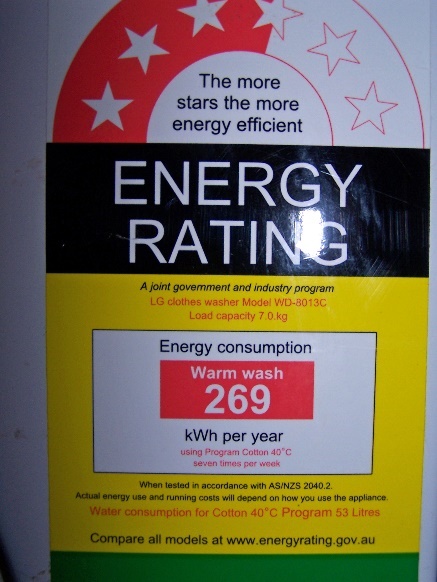 3.6 Calculating running cost from the energy rating label
'Energy rating 01 gnangarra' by Gnangarra is licensed under CC BY 2.5 AU.
109
3.6 How much are you saving?
Comparing energy efficiency and running cost of a 55-inch television with a difference in the star rating, assuming the energy tariff is $0.38 per kWh.
110
3.6 C-E-R scaffold for making informed choices about electrical appliances
Claim – state an answer to the question/prompt.
Reasoning – explain how the evidence supports the claim.
Evidence – provide information that supports the claim.
Sentence starters 
The evidence supports the claim because …
Based on this evidence it can be concluded that …
Helpful hints – use key words and  ideas from the question as you write your claim.
Sentence starters
The data shows …
One piece of evidence is …
Your response
Your response
Your response
111
[Speaker Notes: CER –Claim – evidence- reasoning scaffold
This slide may be used to help students prepare an explanation or claim. It provides a scaffold that the teacher may modify to add or remove support as needed, or sentence starters may be altered to better suit the activity.

Claim: Students make a claim about whether it is cost-effective to buy the given dryer.

Evidence: Students perform calculations to determine the running cost of each dryer over a period of one year and 10 years and combine with the purchase cost to find out the overall cost for 1 year and 10 years for each dryer

Reasoning: Students then provide reasons about why it is important to consider the purchase cost in conjunction with the running cost to make informed decisions about purchasing the appliances.

Note: Example savings are indicative only, with data from the Energy Rating Calculator.]
3.7 Energy bill (optional activity)
Learning intentions and success criteria
112
[Speaker Notes: Display this slide at the beginning of the learning activity. Revisit the slide where appropriate during lesson activities and encourage students to reflect on their progress.]
3.7 Comparing energy bills – questions
Calculate the energy usage for each client in kWh.
Explain which client has a better energy plan. 
If clients A and B have the same number and dimensions of solar panels, explain why they might differ in the solar export data.
Outline some recommendations for behavioral changes for each client to reduce their energy bill.
113
4
How can we make better energy choices for the future?
[Speaker Notes: Content in this section aligns with essential question 4 in the program of learning and Teacher resource book 4.]
4.1 Past and future energy use
Learning intentions and success criteria
115
[Speaker Notes: Display this slide at the beginning of the learning activity. Revisit the slide where appropriate during lesson activities and encourage students to reflect on their progress.]
4.1 Australian energy statistics
In 2022 to 2023
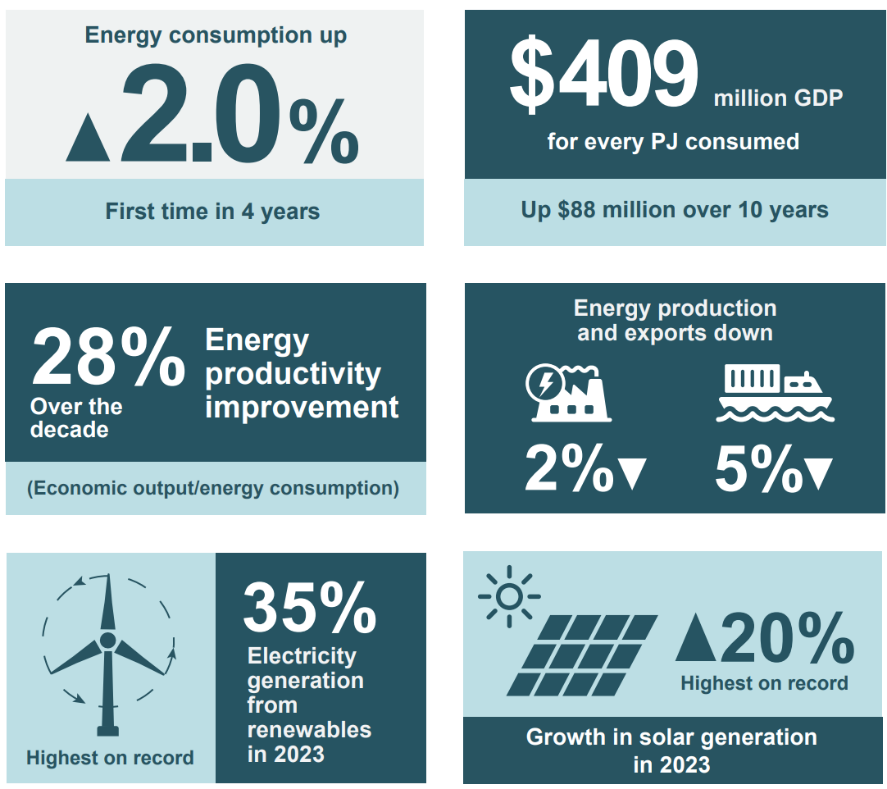 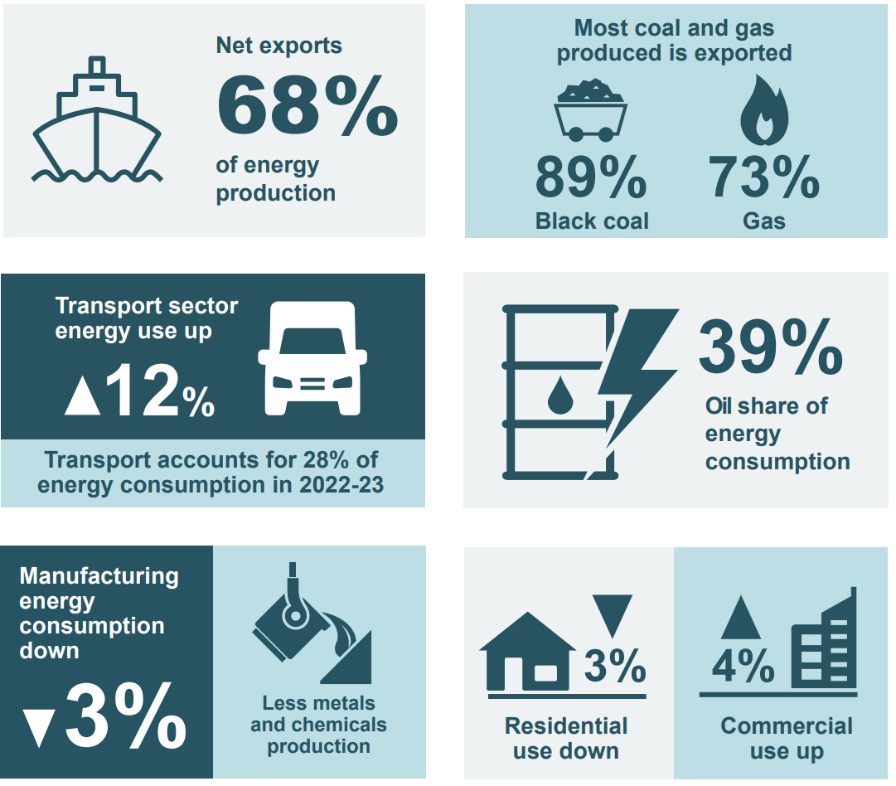 ‘Australian Energy Update 2024’ by the Department of Climate Change, Energy, the Environment and Water is licensed under CC-BY 4.0.
116
[Speaker Notes: Use the See-Think-Wonder thinking routine to engage students in thinking about the energy challenges we are experiencing in Australia. 

See – what do you see?
What do you notice about the energy consumption and production data?
Which areas show an increase in energy efficiency or production?

Encourage students to observe specific details like percentages, trends, or changes over time.

Think – what do you think about that?
What else is going on here?
What do you see that makes you say that?

Wonder – what does it make you wonder?
Encourage students to think forward about innovation and its potential impact on energy trends or to consider how these figures might have been different in the past or in another country.]
4.1 Slow-reveal graphs – a column graph (1)
‘Australian Energy Update 2023’ by the Department of Climate Change, Energy, the Environment and Water is licensed under CC-BY 4.0.
117
[Speaker Notes: Explain that this graph has no axes, title, scale or labels. We don’t know what it represents. We only know it is a column graph. 

Discussion prompts for this slide:

What type of data does a column graph display? 
Answer: discreet data or categorical data – not continuous data

What do you notice? 
Answers: Each column is divided into portions. The solid and blue-striped portions are decreasing, and the checkered, black-striped and red portions are increasing.

What do you wonder? 
Answers will vary.

Which values are the largest/smallest? 
Answer  Largest: Initially, the solid portion. Later, the checked portion. Smallest: the red portion

Which values are increasing/decreasing the most? 
The solid portion]
4.1 Slow-reveal graphs – a column graph (2)
‘Australian Energy Update 2023’ by the Department of Climate Change, Energy, the Environment and Water is licensed under CC-BY 4.0.
118
[Speaker Notes: Discussion prompts for this slide:
What new information did we just learn? 
Answer: The x-axis represents time.

What do you notice about the dates along the horizontal axis? 
Answer: They represent one year and are in 5-year intervals. So, the portions of something change over time.]
4.1 Slow-reveal graphs – a column graph (3)
Australian electricity generation fuel mix
‘Australian Energy Update 2023’ by the Department of Climate Change, Energy, the Environment and Water is licensed under CC-BY 4.0.
119
[Speaker Notes: Discussion prompts for this slide:
What does the title tell us about the information presented in this graph? 
Answer: The graph is about the proportions of different types of fuels that are used to generate electricity in Australia

What other new information have we learnt? 
We have a labelled and scaled y-axis that represents percentages. This means the graph represents the percentages of different fuels (as yet unnamed) used to generate electricity in Australia.

What fuels do you think the colours/patterns represent? 
Answers will vary, but students will be encouraged to outline their reasoning.]
4.1 Slow-reveal graphs – a column graph (4)
Australian electricity generation fuel mix
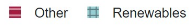 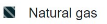 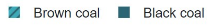 ‘Australian Energy Update 2023’ by the Department of Climate Change, Energy, the Environment and Water is licensed under CC-BY 4.0.
120
[Speaker Notes: Discussion prompts for this slide:
What new information did we just learn? 
We have a key so that we now know what each portion of the columns represents. 

How did this compare with your predictions from the last slide? 
Answers will vary

Are there any patterns in the use of renewable and non-renewables as fuel for electricity generation over time? 
The total number of non-renewable is decreasing while renewables are increasing. Coal is decreasing, and some of it appears to be being replaced by natural gas. 

Note: Other includes oil products and potentially non-renewable sources other than natural gas, such as brown and black coal.]
4.1 Slow-reveal graphs – a column graph (5)
Australian electricity generation fuel mix
Here is what the Australian Energy Update 2023 report said about this graph.
‘Coal’s generation share has declined markedly from 68 per cent a decade ago, and a historical peak around 84 per cent in the late 1990s (Figure 17). In absolute terms there was 28 per cent less coal-fired generation in Australia than the peak level of 187 terawatt hours in 2006–07.’
(DCCEEW 2023)
‘Australian Energy Update 2023’ by the Department of Climate Change, Energy, the Environment and Water is licensed under CC-BY 4.0.
121
[Speaker Notes: Discussion prompts for this slide:
Compare the summary provided in the report to the discussion points from the last few slides. Is there anything missing or additional in this summary? 
It tells us what the total level of electricity production from coal was in 2006-07.]
4.1 Slow-reveal graph – a Sankey diagram (1)
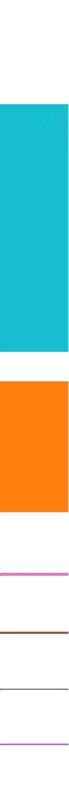 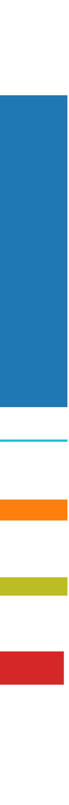 122
Image by author. Created using SankeyMATIC.
[Speaker Notes: As you progress through each slide, focus students’ attention on:
What type of data the graph is displaying
What new information is shown in each step?
How it improves our understanding of the data

Remind students about the Sankey diagrams they learned about earlier in the Energy unit (See 2-3 if students do not recall). Sankey diagrams can show a change in any commodity over time. Here are the start and end of the arrow bars on a Sankey diagram. 

Discussion prompts for this slide:
What do you notice? 
Answer: the size of the portions at the end of the time period is considerably different from the start (Point out the change in aqua, for example) 

What do you wonder? 
Answers may include: What is being represented in total? What does each colour represent? 

Is the total height on each side the same?
Each side appears to have the same total height

Are the heights evenly distributed, or are some much larger than the rest?
No, they are not. The left hand side has 2 large sections dominating the total . The right hand side has one very large section and 3 approximately equal sections. 

This diagram was created using SankeyMATIC.]
4.1 Slow-reveal graph – a Sankey diagram (2)
A simplified version of the Australian Energy Flows 2021 to 2022 diagram
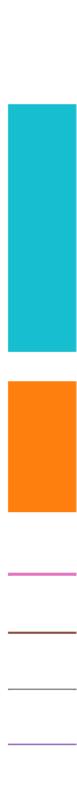 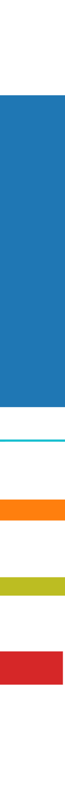 Energy production
Energy use
This work has been generated using SankeyMATIC.com. Any copyright subsisting in this work is owned by © State of New South Wales (Department of Education) 2024.
123
[Speaker Notes: Discussion prompts for this slide:
What new information did we just learn? 
Answer: The diagram is going to represent how the energy produced in Australia is used.  

What do you think the bars on the left and right side represent? 
Answer : on the left the bars will represent the different types of energy that are produced in Australia; on the right – the different ways energy is used in Australia 

What information does the title give to help us understand and interpret the diagram? 
Answer: the data is for Australia in 2021-22 and it represents the flow of energy from production to use]
4.1 Slow-reveal graph – a Sankey diagram (3)
A simplified version of the Australian Energy Flows 2021 to 2022 diagram.
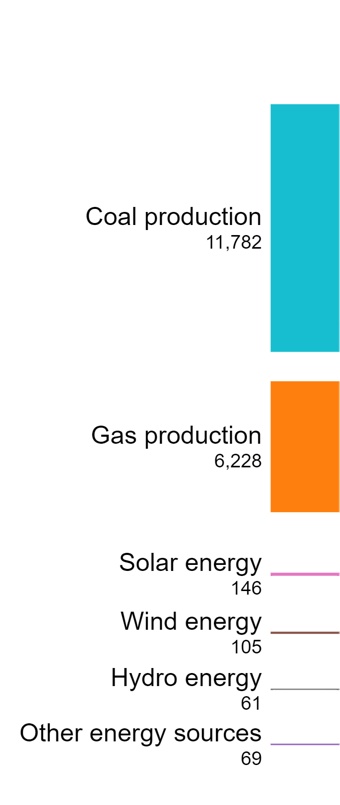 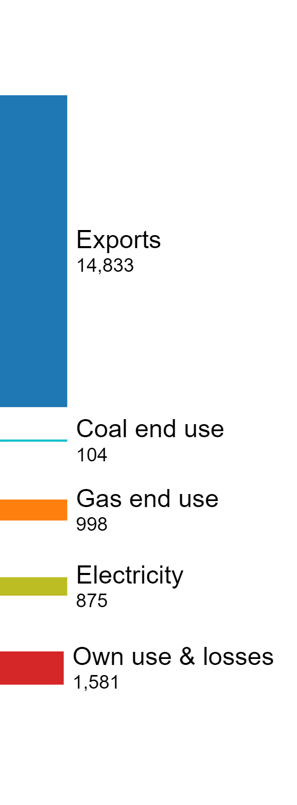 Energy production
Energy use
This work has been generated using SankeyMATIC.com. Any copyright subsisting in this work is owned by © State of New South Wales (Department of Education) 2024.
124
[Speaker Notes: Discussion prompts for this slide:
What new information did we just learn? 
Answer: we know what each colour represents

Where does most of our energy production come from? 
Answer: coal 

Where is most of our energy used? 
Answer: exports

What does ‘export’ mean in terms of energy use? 
Answer: the sale of the raw materials to other countries. 

Which parts of our energy production do you think we export? 
gas and coal  

Note: Coal end use is  mostly steel production, but coal is also used in producing cement. Gas end use is primarily heating and cooking. 


This diagram was created using SankeyMATIC.]
4.1 Slow-reveal graph – a Sankey diagram (4)
A simplified version of the Australian Energy Flows 2021-22 diagram. All units are in Petajoules (PJ).
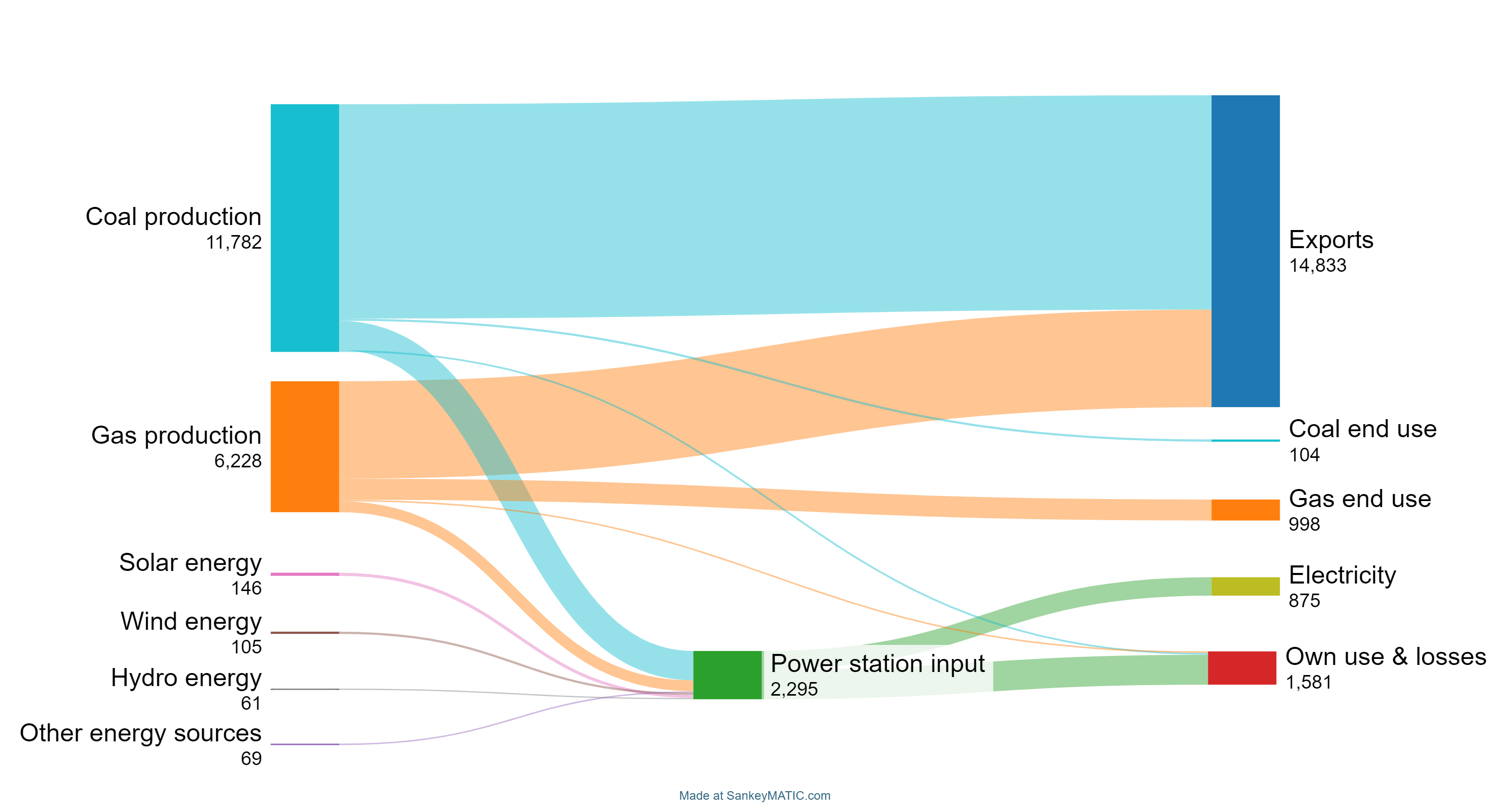 Energy production
Energy use
This work has been generated using SankeyMATIC.com. Any copyright subsisting in this work is owned by © State of New South Wales (Department of Education) 2024.
125
[Speaker Notes: Discussion prompts for this slide:
What new information did we just learn? 
Answer: The diagram shows the end use and proportion of each type of energy production

How did this compare with your predictions from the last slide? 
Answer: gas and coal did make up all of the exports

Are there any patterns in producing and using renewable and non-renewables? 
Answer: The greatest portion of our energy production is comprised of non-renewables. All renewables are used in Australia. 

What does this diagram tell us about the efficiency of our power stations? 
Answer: A large portion of their energy input is for their own use and is lost. This means they are not very efficient./ 


This diagram was created using SankeyMATIC. 
Link to customise Sankey diagram 
https://www.sankeymatic.com/build/?i=PTAEFEDsBcFMCdQDEA2B7A7gZ1AI1tBrLJKAHJoAmsWANKCgJYDWso0AFo1gFwBQIUEOHCAymgCu8AMZsA2gEEAsgHkAqmQAqAXVCaAhvADmBPnwDCafSlAAHeFQnTojNKTkBGAAweAnADZdcAAPWzR4aCwzS2s7B0onFzdQTy8AFl0YmxJKUAksWDMzAHF9HHtHZ1d3NP8AZgB2INDwyL5S8vjE6pTfXwAOXQ7QHLyCoqKsuMqk9w863wBWXQAFTARQLGh9WdBGSFsJaHay6YSq5LkGjNAVDFJ8tgAyBjQsAqjhivPduUW%2DVbrRBbHY9faHY58FScDYkBBGACem0kMhoKX8vkBRGB2124KOfAA6vtcnDjEjUstQGtsZtcWCDgTxChDCNIPCKR5aliNiC8YzjgAJBGUBxsjnojw8nGg5L4yEgcAoWDOeCMaSMaAUgBMdV0mng%2BkgWDCEQEwCVKugao1WpSHn8Xl0Sn2%2ByM5stqvVms5vhuSiNEgAZvpnFI3R7lV7bTq0pjQAAlGiMagwRjWSNWm0%2BlLajxNUCWAC2RYQGoziqj1u9drkgVACiMNokKGgUkKlazNYpBcsxut3TcmejOc8N0JOw2LwwZTgRRpvPpcoFKX6DSpnurMcmVhs30H7jXujuDwKoBe6HeNDMC5l%2DIh9rS2qdt3uY2eryvUWHW9HXOPb6PDgF5vB85q3nSsqkJgp4fpeHyPs%2BAGwcBn5gSAwwwe%2B55oWiVw3Ce76ofB14gFMoyPKAADUoBYZRIFfvavhSq%2BKE4SR36CAAmpIoDSEamwEKA%2BjkFQsAAOQ4NIaDoPA9BMKw7BcLw5o8AAQhIlAmNAoAAMQNF4%2DReL4XjmiI5nCAAdNZ4TCXxMm2UGtkiVgbrKsg6AYPwIAaVpQmeI6x4wogZAqjQrkuGiuleEgplmWoZ4wvZMAOCgOD4J57BoHx%2BTQGgRaMAAXh2YAIiioCUOmTb6EWknCbYtiwIYRqyNZll8K5xWgBgoAeIsXimUIHCgEZplFoYRj7AwvXanwQiIB4s1CDpHj9HNeCgM%2BfC4EY9myXpQaHUd63WkaJqGCQOlkHwkBid1oD%2BGtQ2gP163nRqkC7eu624OE1CIINSmwKWwnrdJ%2B26f0UPQ%2BtaC2KGOYeHwQaZdIUgAG47O2oBeJZizrfsHAIJqQYOEWyJSLIYMOYgul9PTviw%2DDMY45ZaT4yyZVHLR8D%2DSMwShscQgAFa5YwQZlWqk3GqAXHraLWziwiOQ4HL82wOjCAFNVtjDddQg7Ns0hcJA0lFrYypwFs2XshdWx8CyGVSTTekDW7gNcNQ5DrVwRgcEwfs6bjT2gE5MAhrImxnQAtAUapButTDsu9bqs0toDwLALIuJrnVsP0%2DjreNRiQErvUDQ7%2BgZZANVsPoDVNfAqtvUVbDaunRCMIHoBpBXjtZ5jKASHXDeGM3QhBi2KD2Cq3A9GrdhvJqPQZZg62d93vemf309L7s%2BhHLuXekEjQhYMbwN14f61BowTc6fgTmZz9mf6MwYT7DpaR8IPw%2Bh%2BE40dLiVoJZcS60Z632CKAcSYCz7BkgdAsBMJSxoEOgUHSIlGZCFwDjMGuChC5DGgQESpY0xuCwEaVgCJAHqllonbgLgiy4GsC1NEcsixoE1qAL4XQLikC8PQaOuMvDan6GkNaHCuEQT5AyB8QjLJeH6g0Xw9BhFiPSHwSRbBNzZjtAI0A8iPBcm1IzLR3DTgUTPMInw2o0iCOEatfopjOFsHIpAXIlF9HyJ8L4a4miXGsWwgxBC3ivCNDqKohRfp%2DCFzMcKUU2UySIhxvYhRcYlj%2BK4cyVkSSkReNxvMRYDQkZmOJO48U5IUmswGv4RYEiAnQiJogXJFNUQ4H0bjPMGJFhAA]
4.2 Sustainable energy use
Learning intentions and success criteria
126
[Speaker Notes: Display this slide at the beginning of the learning activity. Revisit the slide where appropriate during lesson activities and encourage students to reflect on their progress.]
4.2 Sustainable transport
Walking to school is an active and sustainable form of transport.
Electric vehicles can be charged in allocated parking spaces.
‘Kids walking back to school’ by Nipponeselover is licensed under CC BY-SA 3.0.
‘EV charging – preparing for a long trip’ by energy.gov.au is licensed under CC BY 4.0.
127
[Speaker Notes: Ask the students probing questions related to the stimulus. 
What is transport and why is it important for me and my community?
What are the types of transport used in our local community? 
What do I know about making transport use more sustainable?


When recognising the importance of transport in meeting its Sustainable Development Goals, the UN broadly defined sustainable transport as:
“the provision of services and infrastructure for the mobility of people and goods—advancing economic and social development to benefit today’s and future generations—in a manner that is safe, affordable, accessible, efficient, and resilient, while minimizing carbon and other emissions and environmental impacts.” Mobilizing Sustainable Transport for Development (PDF 5017 KB)]
4.2 2021 to 2022 Energy consumption by sector
128
[Speaker Notes: What does it mean for Australia that the largest energy consumption sector is ‘Export’?]
4.2 2021 to 2022 Energy consumption for selected sectors by source of energy
129
[Speaker Notes: Note: Exports and some of the smaller sectors have been filtered out of this dataset so that students can more easily analyse the remaining sectors. 

What does "Own use and losses" mean? This category describes the energy consumed in operating the facilities used to extract, process or generate each source of energy or the energy lost to the system during their production. 
For example, the energy used to keep the lights on in power plants and energy used for operating the machinery (loading coal)

This demonstrates that optimising energy systems to reduce loss is an important part of any sustainable energy solution. Energy to make energy]
4.3 Evaluating nuclear energy in Australia
Learning intentions and success criteria
130
[Speaker Notes: Display this slide at the beginning of the learning activity. Revisit the slide where appropriate during lesson activities and encourage students to reflect on their progress.]
4.3 Human continuum
Do you agree with this statement?
‘Australia should be using nuclear power for all our electricity needs.’
Position yourself along the wall of the classroom ranging from ‘Strongly agree’ to ‘Strongly disagree’.
131
[Speaker Notes: It is important to explain to students that this activity has no right or wrong answer and that they can change their minds at any time. After each statement is read out and participants have positioned themselves, invite participants to share their thoughts about the statement. Try to ensure a range of views are discussed.

Invite participants to express their thoughts:
What was your thinking when you moved to the position of strongly agree/agree/ disagree/strongly disagree? What influenced your thoughts and decisions?
You may find it appropriate to invite someone from the opposition position to provide feedback and share their thought processes. 
To avoid having all participants standing in one position, invite a small number of participants to volunteer to play the following role, reflect on the question that those perspectives and then position themselves on the scale:
a university student who pays for the electricity at their rental property  
the owner of a mine that extracts uranium ore
an environmental activist]
4.4 Transitioning to net zero
Learning intentions and success criteria
132
[Speaker Notes: Display this slide at the beginning of the learning activity. Revisit the slide where appropriate during lesson activities and encourage students to reflect on their progress.]
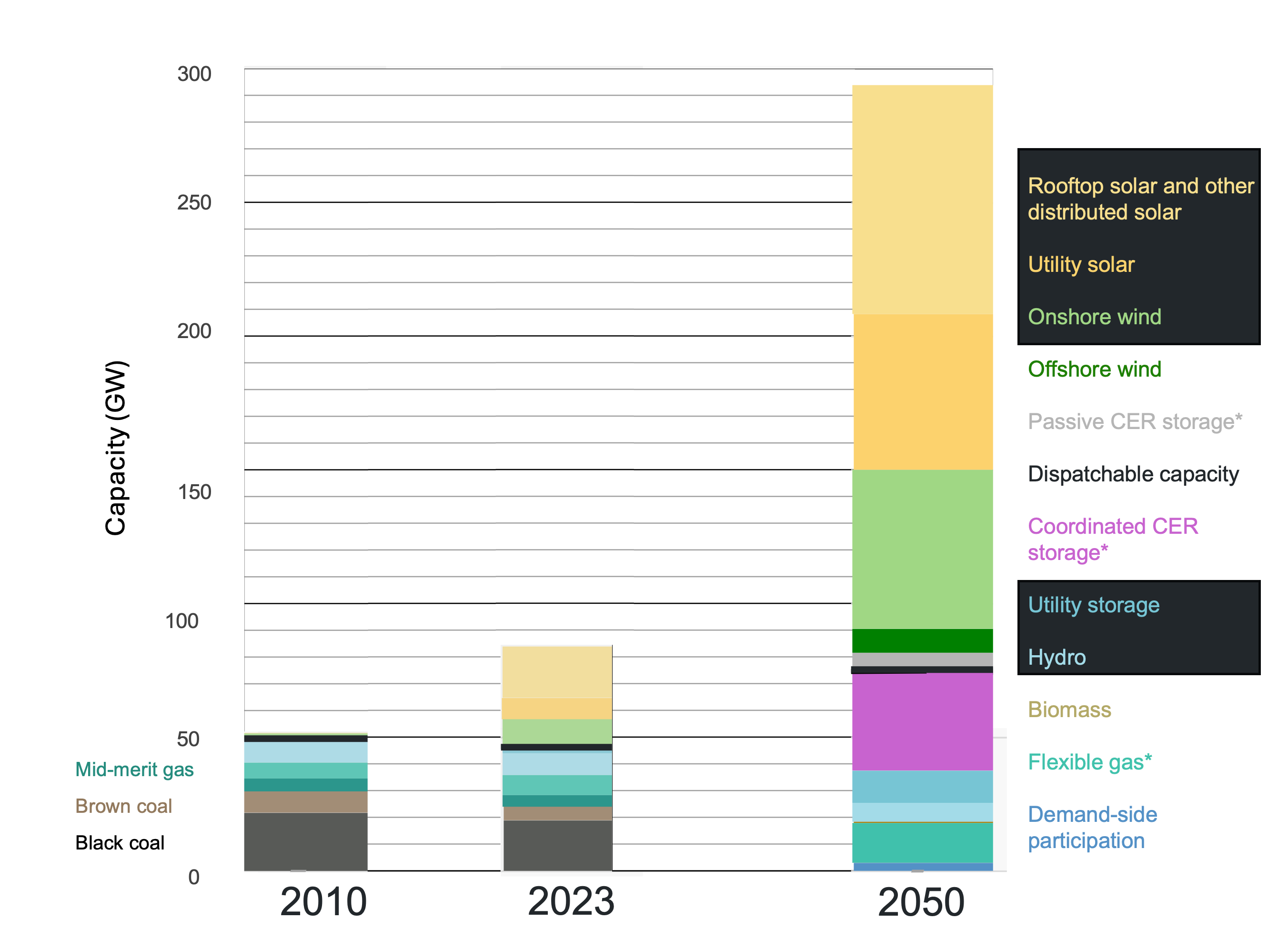 4.4 Future energy demands
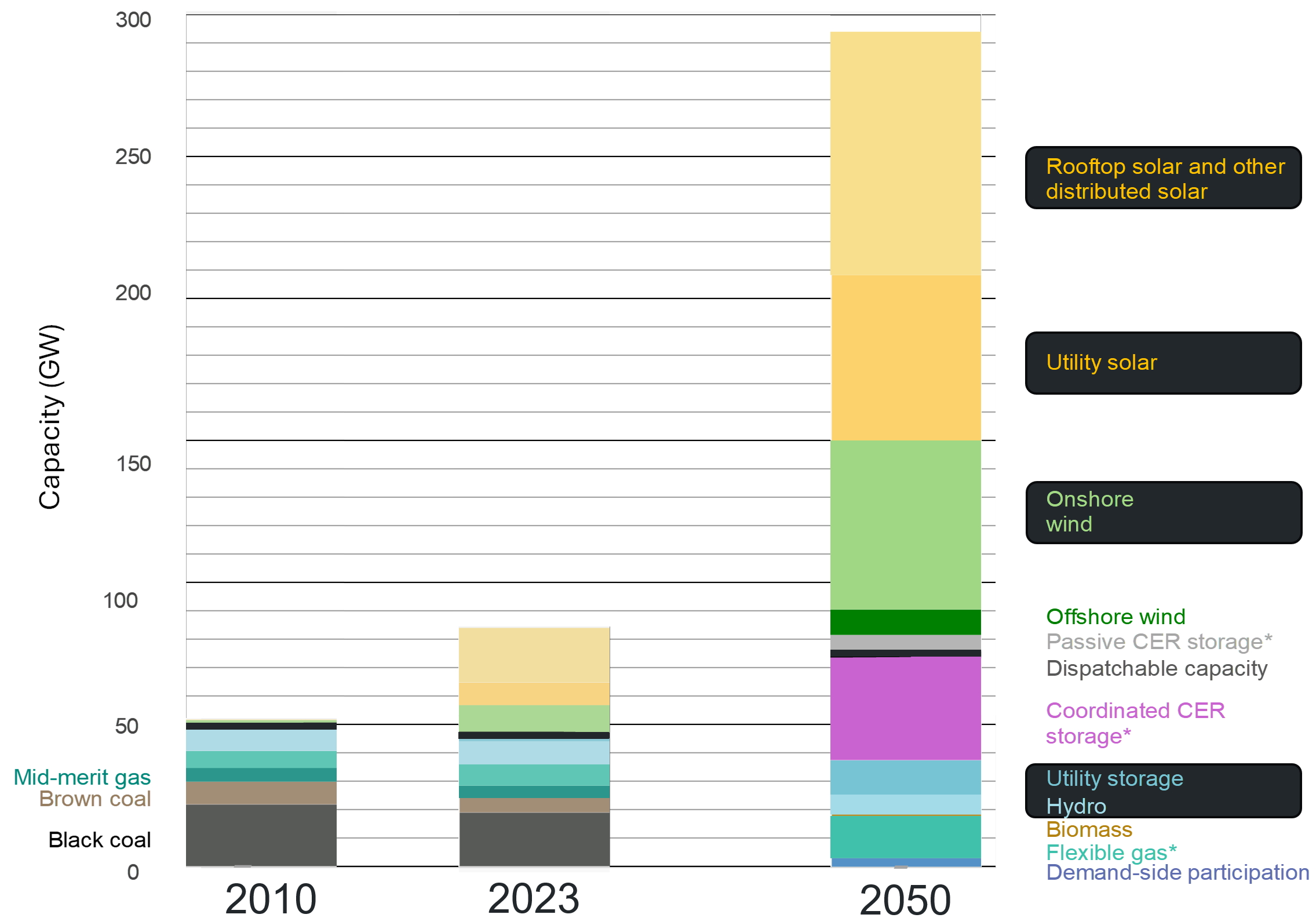 2050 capacity needs
Note: all sources underneath the bold black line are the dispatchable sources of electrical energy in the system. That is, those that can be turned on and off to meet demand.
133
These images have been adapted from the 2024 Integrated System Plan (ISP) by AEMO are used under a CC-BY 4.0 licence.
[Speaker Notes: Display slide. 
Ask student to identify any unfamiliar terms and explain as required.
Provide students with the How much energy will we need by 2050? worksheet (TRB4)
Annotate the graph on this slide to demonstrate how to extract information to answer worksheet questions. 

Coordinated CER storage
All Consumer Energy Resources (CER) that generate or store electricity that can alter supply in response to external signals.
Passive CER storage describes consumer storage that cannot be centrally controlled.
rooftop solar
residential and community batteries
electric vehicles 
Dispatchable capacity
The total amount of electricity that can be quickly adjusted to meet the demand when people need it. It is like having electricity available ‘on demand,’ ready to be used whenever it's needed.
gas
hydro
battery storage
biomass
coal
Intermittent capacity
The total sources of electricity are not always available due to external factors that cannot be controlled.
Solar (rooftop = on residential and commercial properties, utility = large solar farms purpose-built for supplying the grid with energy)
wind (onshore = land-based, off shore = over the ocean)
Demand-side participation
Other Consumer Energy Resources (CER) that use electricity that can be turned of in response to external signals in to reduce demand at peak times
Air-conditioners
Hot water heaters
Electric vehicle chargers



Image credit: Images adapted from 2024 Integrated System Plan (ISP) by AEMO are used under CC-BY 4.0 licence.]
4.4 How many new generators will we need?
Legend
Putting it into perspective
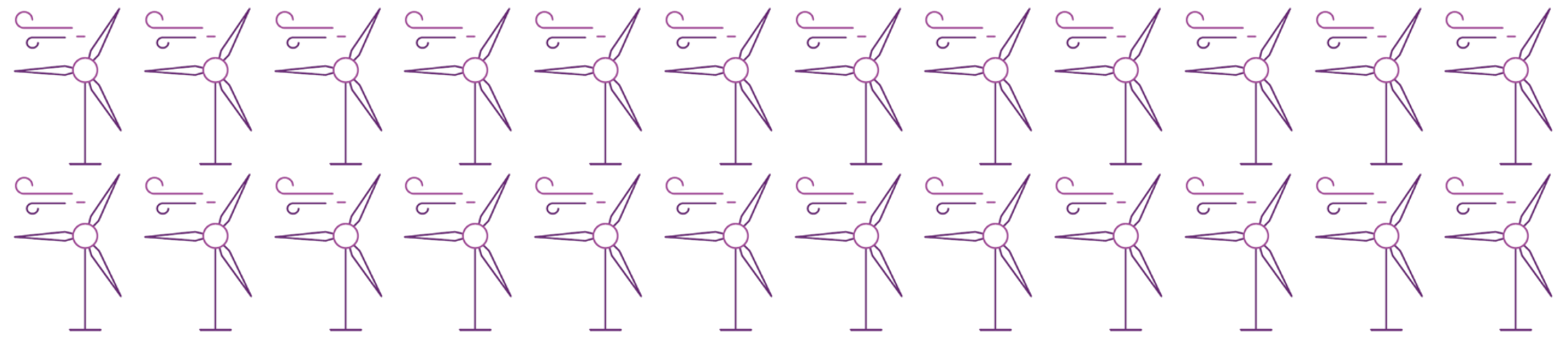 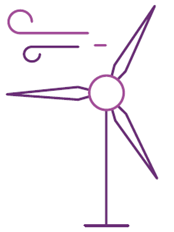 1000 wind turbines
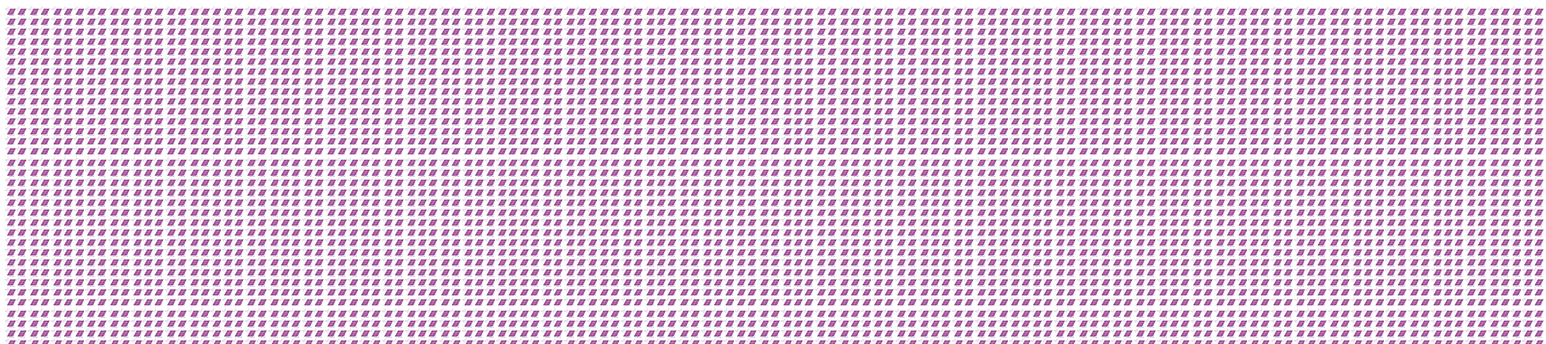 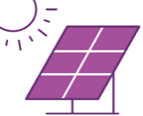 1,000 houses with rooftop solar
134
These images have been adapted from the 2024 Integrated System Plan (ISP) by AEMO, and are used under a CC-BY 4.0 licence.
[Speaker Notes: Student calculations may vary slightly from these amounts. Show slide to emphasise for students the scale of change required. 

Australian Energy Council – solar report January 2022 chrome-extension://efaidnbmnnnibpcajpcglclefindmkaj/https://www.energycouncil.com.au/media/5wkkaxts/australian-energy-council-solar-report_-jan-2022.pdf

The average number of rooftop solar panel installations (residential) just before the COVID-19 pandemic was 30,000 per month.

Image credit: Images adapted from the 2024 Integrated System Plan (ISP) by AEMO are used under a CC-BY 4.0 licence.]
4.5 Truths, lies and the in between
Learning intentions and success criteria
135
[Speaker Notes: Display this slide at the beginning of the learning activity. Revisit the slide where appropriate during lesson activities and encourage students to reflect on their progress.]
4.5 Truths, lies and the in between (1)
Nuclear energy
?
Nuclear energy is  powerful, efficient and green for the future.
Nuclear power is perfectly safe and produces no pollution at all!
Nuclear waste remains hazardous for thousands of years and poses disposal challenges.
Nuclear plants require minimal land and generate very little waste compared to their energy output.
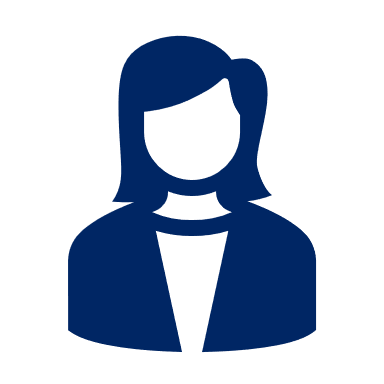 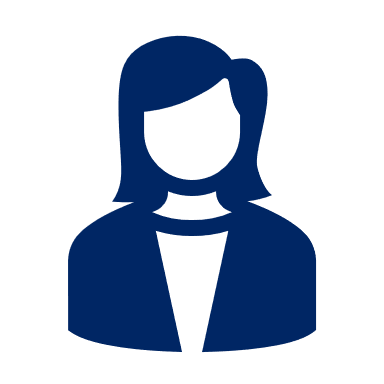 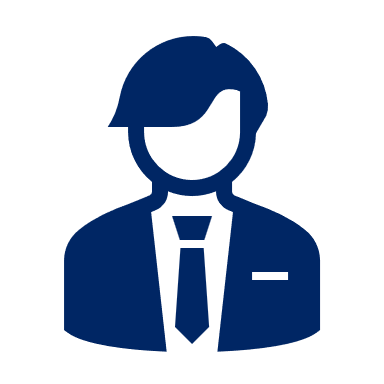 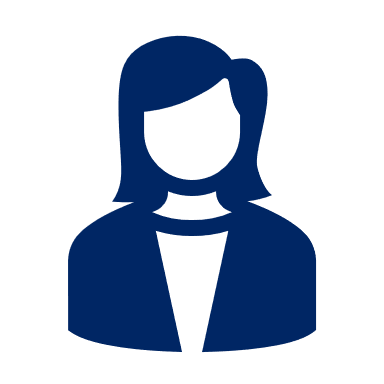 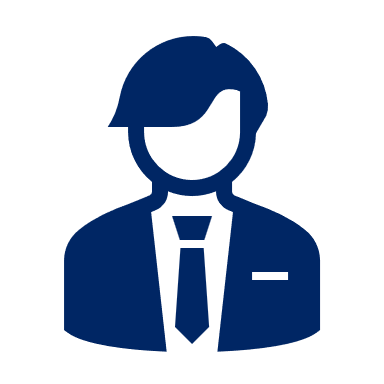 136
[Speaker Notes: This slide is to be printed and cut up by students. See the instruction in TRB4 4-5 Truth, lies and the in between.]
4.5 Truths, lies and the in between (2)
Wind power
Wind farms consume vast amounts of land and create visual pollution.
?
Wind energy is one of the cheapest renewable energy sources available.
Wind farms use minimal land and can coexist with agriculture.
Wind turbines can harm wildlife and are not reliable without backup energy.
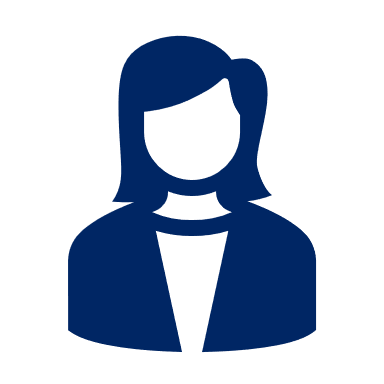 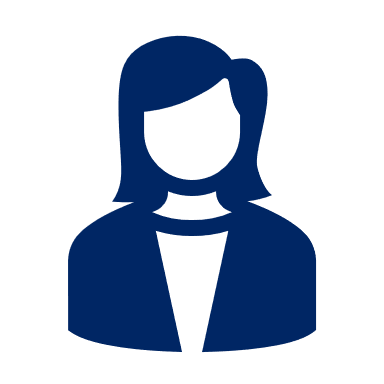 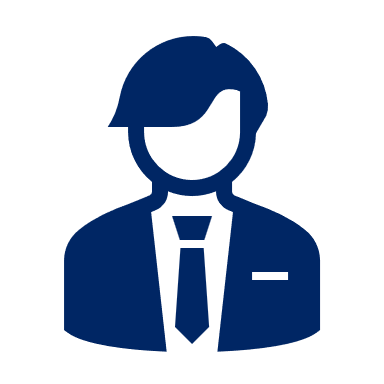 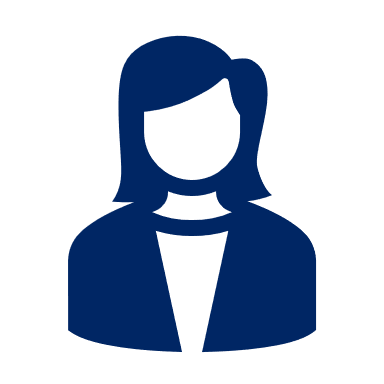 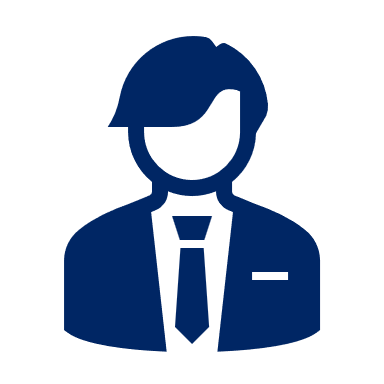 137
[Speaker Notes: This slide is to be printed and cut up by students. See the instruction in TRB4 4-5 Truth, lies and the in between.]
4.5 Truths, lies and the in between (3)
Gas
Natural gas is a cleaner alternative to coal and can be used whenever we need it.
Natural gas is the bridge to a sustainable energy future.
?
Natural gas extraction through fracking can contaminate water and cause earthquakes.
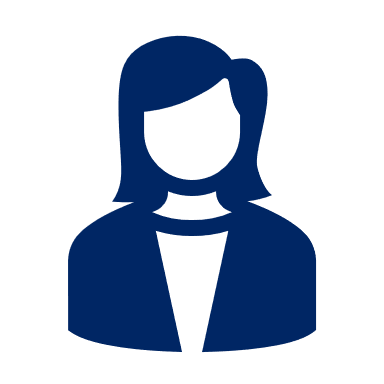 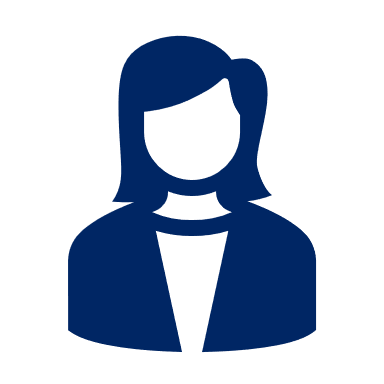 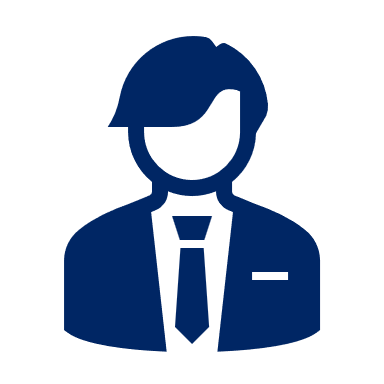 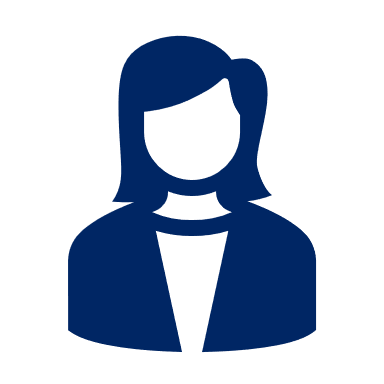 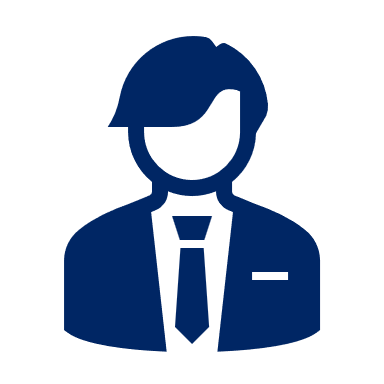 138
[Speaker Notes: This slide is to be printed and cut up by students. See the instruction in TRB4 4-5 Truth, lies and the in between.]
4.5 Truths, lies and the in between (4)
Hydropower
Hydropower provides a reliable and low-cost source of renewable energy, ensuring stability in our power grid.
Hydropower can disrupt local ecosystems and displace communities.
Hydropower means endless, pure energy with zero environmental impact!
?
Hydropower projects create beautiful reservoirs for recreation.
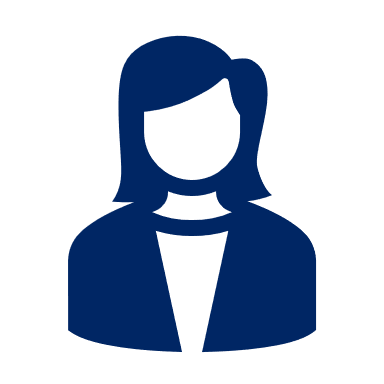 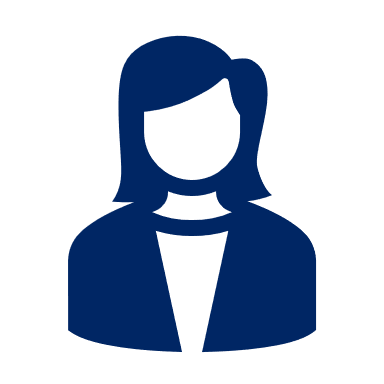 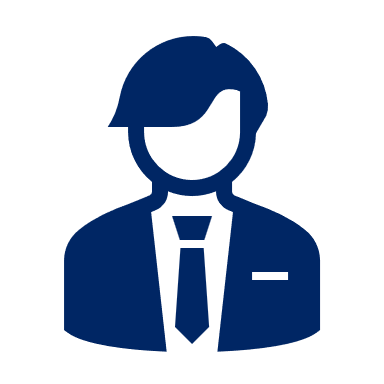 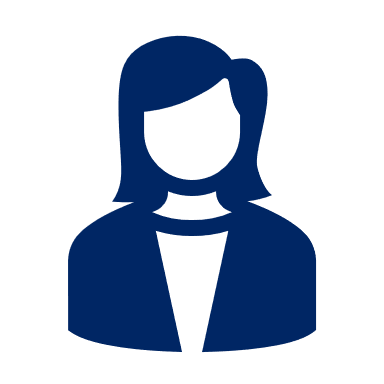 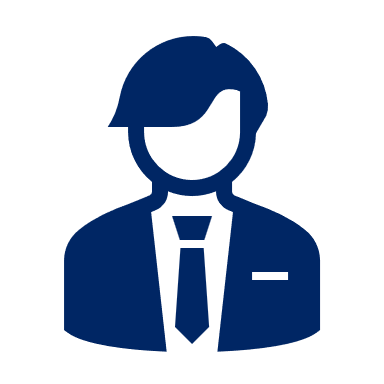 139
[Speaker Notes: This slide is to be printed and cut up by students. See the instruction in TRB4 4-5 Truth, lies and the in between.]
___________
Insert energy type
4.5 Claims about energy – blank template
True
False
Deceptive
No idea
140
[Speaker Notes: This slide is to be printed on A3 for a group activity. See the instruction in TRB4 4-5 Truth, lies and the in between.]
Nuclear energy
4.5 Claims about energy – sample
True
False
Nuclear power is perfectly safe and produces no pollution at all!
Nuclear power is perfectly safe and produces no pollution at all!
Deceptive
No idea
Nuclear accidents have polluted the environment by releasing radioactive waste products.
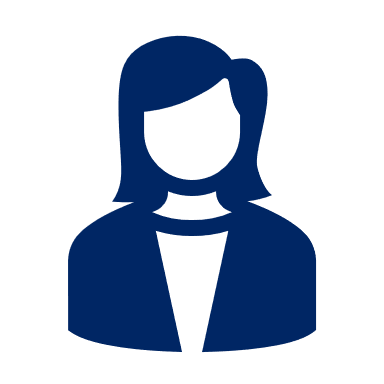 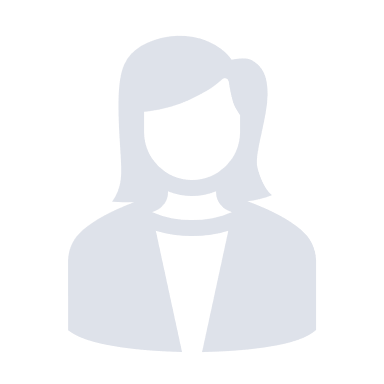 141
[Speaker Notes: Use this slide to demonstrate to students how to annotate any ‘truths, lies and in between’. 

Instruct students to rotate tables to review the placement of claims for the next group's energy source.
Students should move any claims they think are in the wrong spot. For each claim moved, they draw an arrow and annotate their reasoning.

Students continue rotating until each group has evaluated each set of claims and returned to their initial energy source.

Facilitate a discussion about the changes and reasoning observed for each energy source. Ask student:
which claims were most contentious?
what evidence is required to evaluate them properly?
where could you look for this evidence.]
Depth study
DS.2 Energy audit
Typical power (in watts) for common appliances
143
[Speaker Notes: These suggestions for typical power use of common appliances can be used to estimate the power use of classroom appliances during the classroom energy audit in DS-2.]
Connectives
144
[Speaker Notes: This slide can be used to support students with the development of their proposal in the assessment task. (DS-6)

Connectives provide coherence, structure, and flow to the text. They help readers understand the relationship between ideas and guide them through the writer's arguments or narrative.]
Evaluative language
145
[Speaker Notes: This slide can be used to support students with the development of their proposal in the assessment task. (DS-6)


Note: evaluative language is used to convey a judgement or assessment.]
References (1)
This presentation contains NSW Curriculum and syllabus content. The NSW Curriculum is developed by the NSW Education Standards Authority. This content is prepared by NESA for and on behalf of the Crown in the right of the State of New South Wales. The material is protected by Crown copyright.
Please refer to the NESA Copyright Disclaimer for more information https://educationstandards.nsw.edu.au/wps/portal/nesa/mini-footer/copyright. 
NESA holds the only official and up-to-date versions of the NSW Curriculum and syllabus documents. Please visit the NSW Education Standards Authority (NESA) website https://educationstandards.nsw.edu.au/ and the NSW Curriculum website https://curriculum.nsw.edu.au.
AEMO (2024a) 2024 Integrated System Plan (ISP), AEMO website, accessed 15 July 2024.
AEMO (2024a) 2024 Integrated System Plan (ISP), AEMO website, accessed 15 July 2024.
AEMO (2024b) NEM Data Dashboard, AEMO website, accessed 15 July 2024.
Australian Energy Regulator (AER) (2023) Your energy bill, Australian Energy Regulator website, accessed 15 July 2024.
AITSL (Australian Institute for Teaching and School Leadership Limited) (n.d.) Learning intentions and success criteria [PDF 251 KB], AITSL, accessed 31 July 2024.
Bogart S (2014) SankeyMATIC [website], accessed 15 July 2024.
Chow N, Fish D, Foyle K & Pope D (2018) A Deeper Understanding of Energy [PDF 1.54 MB], Perimeter Institute for Theoretical Physics, accessed 25 March 2022.
146
References (2)
Department of Climate Change, Energy, the Environment and Water (DCCEEW) (2023) Australian Energy Update 2023, energy.gov.au, accessed 15 July 2024.
Energy Rating (n.d.) Energy Rating Calculator, Energy Rating website, accessed 15 July 2024.
Graham P, Hayward J & Foster J (2024) GenCost 2023‐24 Final report, CSIRO website, accessed 15 July 2023.
IOPSpark (2024) Electrical circuits, Institute of Physics website, accessed 15 July 2024.
PhET Interactive Simulations (2024) Circuit construction kit, University of Colorado, accessed 15 July 2024.
Santiago J (9 February 2009) 'Introduction to Circuit Analysis - Water Analogy' [video], John Santiago, YouTube, accessed 15 July 2024.
Slowrevealgraphs.com (n.d.) Introduction - Slow Reveal Graphs, slowrevealgraphs.com, accessed 15 July 2024.
SPU Physics Department (2020) Representing Energy – Energy Cubes, Representing Energy website, accessed 25 March 2022.
TeachEngineering (2 September 2023) ‘A New Angle on Photovoltaic Solar Panel Efficiency’ [video], TeachEngineering, YouTube, accessed 15 July 2024.
Van Heuvelen A and Zou X (2001) ‘Multiple representations of work–energy processes’, American Journal of Physics, 69(2):184–194, doi:10.1119/1.1286662, accessed 25 March 2022.
147
Copyright
© State of New South Wales (Department of Education), 2024
The copyright material published in this resource is subject to the Copyright Act 1968 (Cth) and is owned by the NSW Department of Education or, where indicated, by a party other than the NSW Department of Education (third-party material).
Copyright material available in this resource and owned by the NSW Department of Education is licensed under a Creative Commons Attribution 4.0 International (CC BY 4.0) license.
This license allows you to share and adapt the material for any purpose, even commercially.
Attribution should be given to © State of New South Wales (Department of Education), 2024.
Material in this resource not available under a Creative Commons license:
the NSW Department of Education logo, other logos and trademark-protected material
Material owned by a third party that has been reproduced with permission. You will need to obtain permission from the third party to reuse its material. 
Links to third-party material and websites
Please note that the provided (reading/viewing material/list/links/texts) are a suggestion only and implies no endorsement, by the New South Wales Department of Education, of any author, publisher, or book title. School principals and teachers are best placed to assess the suitability of resources that would complement the curriculum and reflect the needs and interests of their students.
If you use the links provided in this document to access a third-party’s website, you acknowledge that the terms of use, including licence terms set out on the third-party’s website apply to the use which may be made of the materials on that third-party website or where permitted by the Copyright Act 1968 (Cth). The department accepts no responsibility for content on third-party websites.